Kronoseismology:
Using Saturn’s rings to study the planet’s internal structure
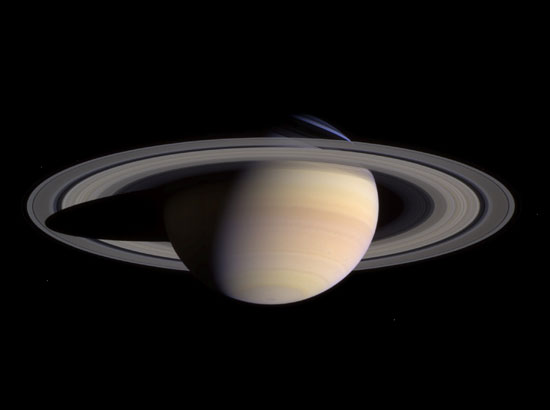 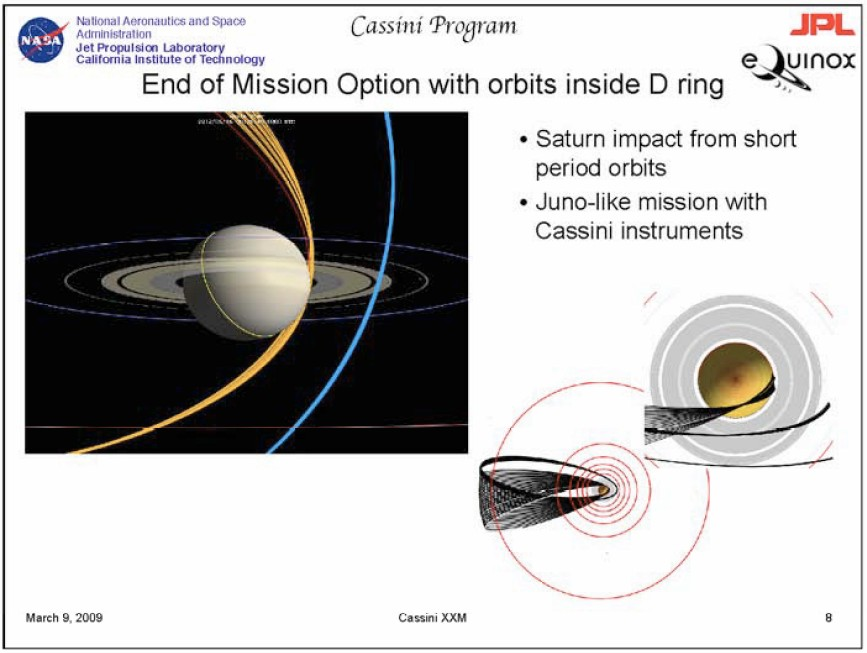 Information from the rings could complement other attempts to understand the internal structures of Jupiter and Saturn
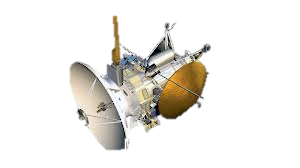 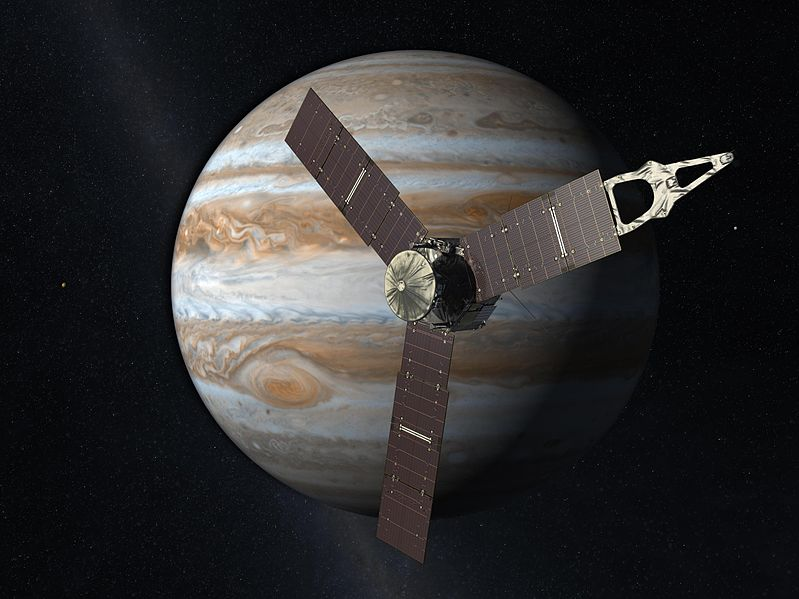 Cassini
Juno
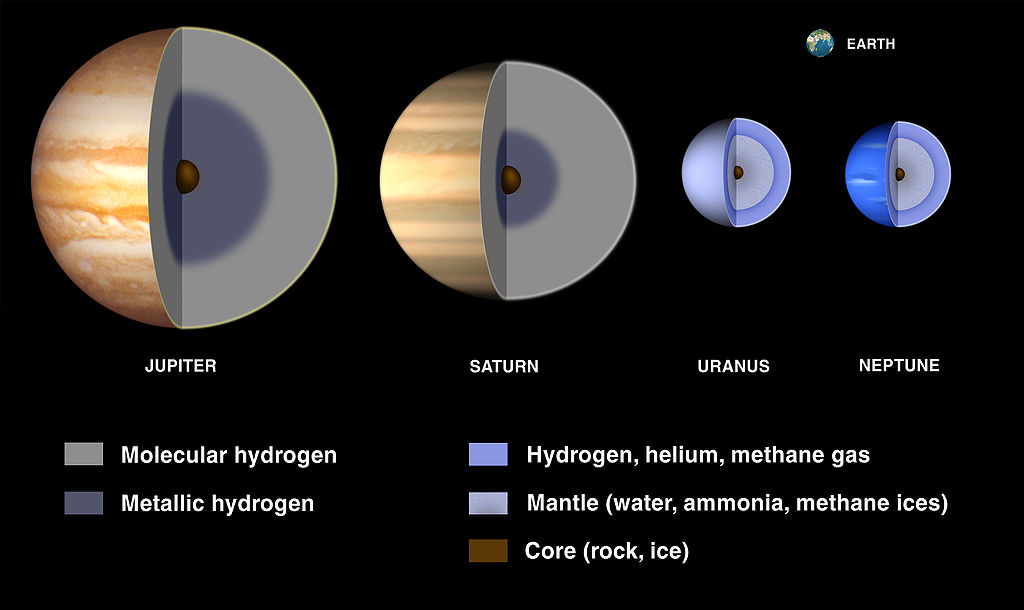 Seismology is a powerful tool for studying interior structures
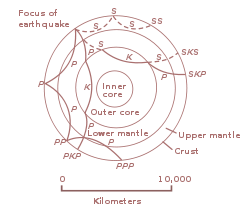 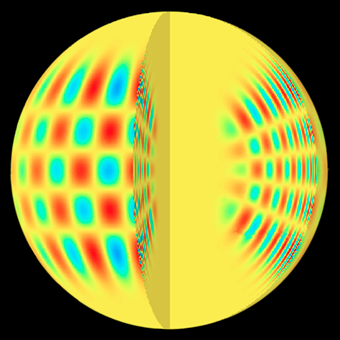 Voyager uncovered spiral patterns in Saturn’s C ring
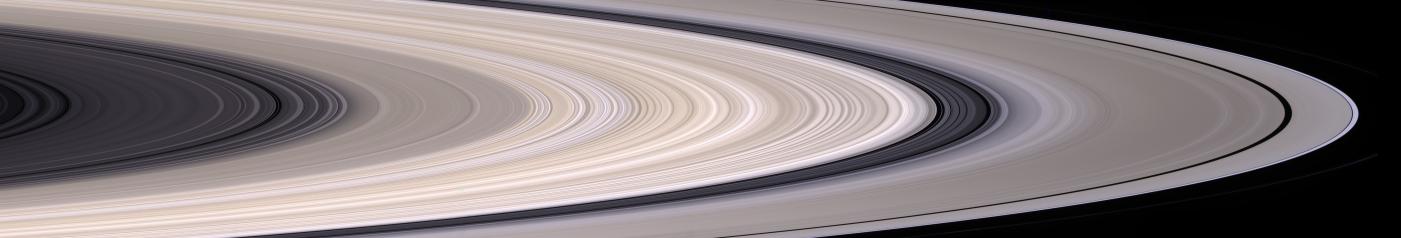 C
B
A
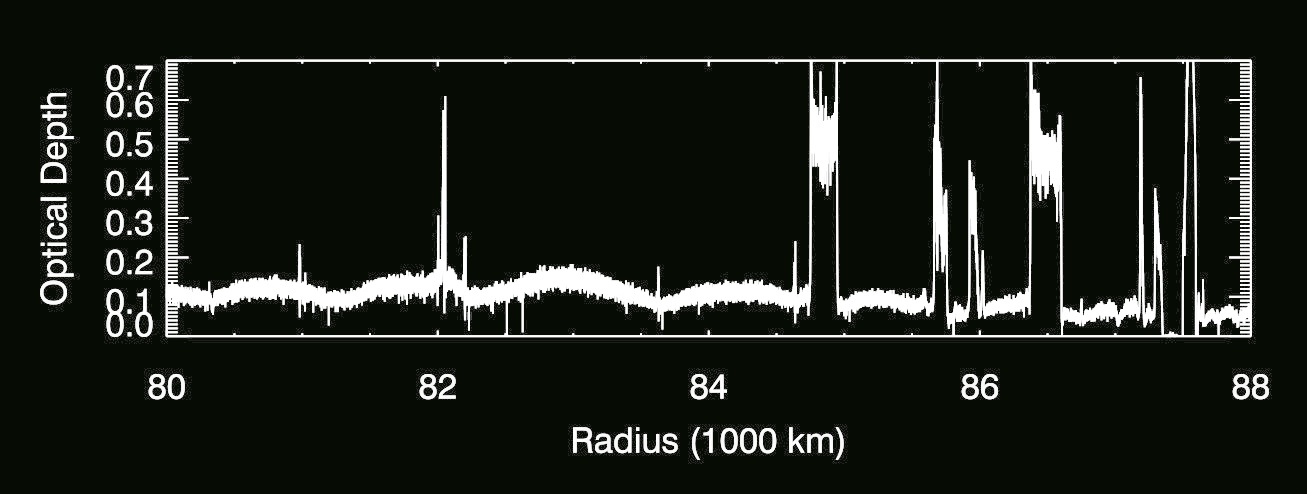 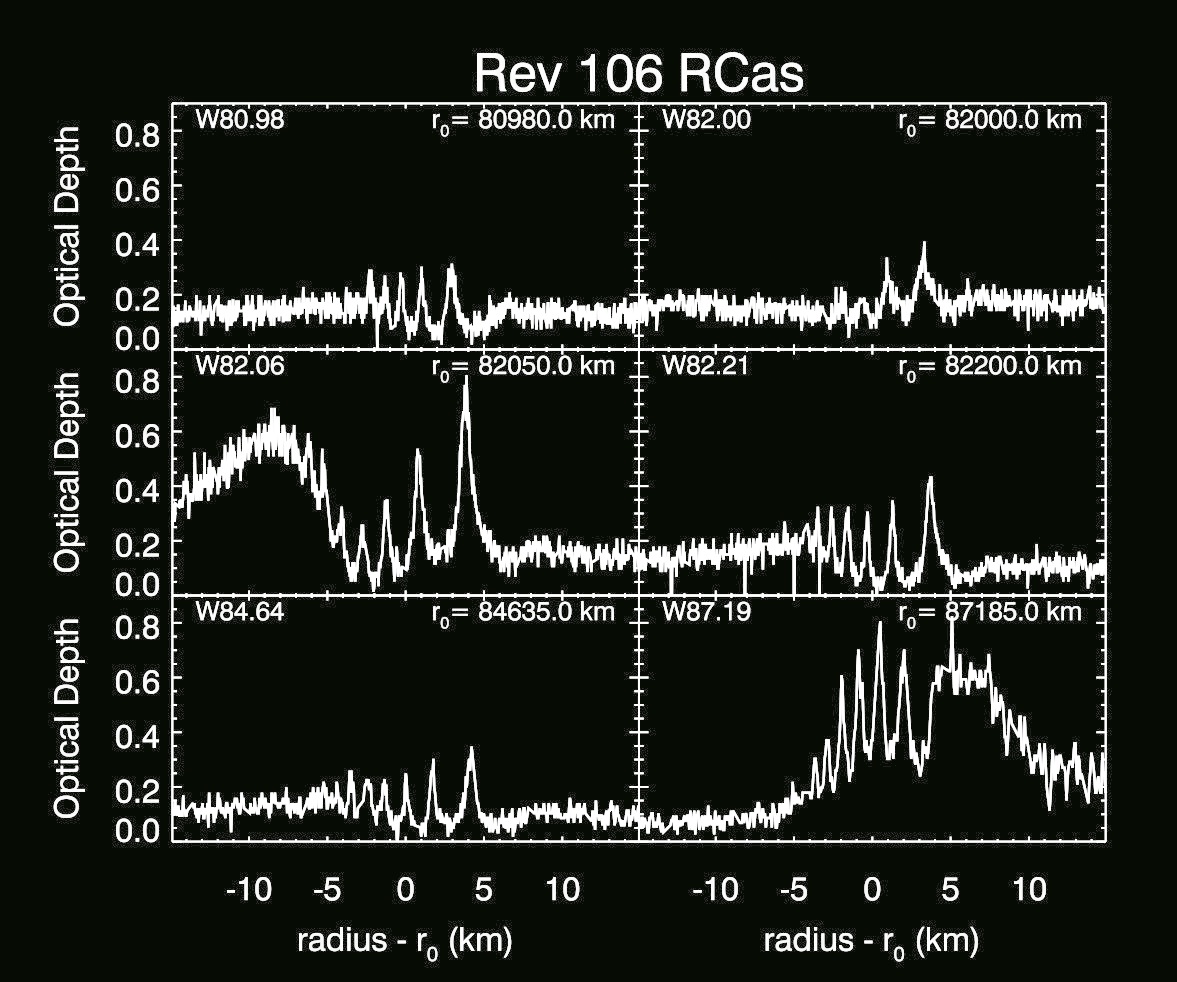 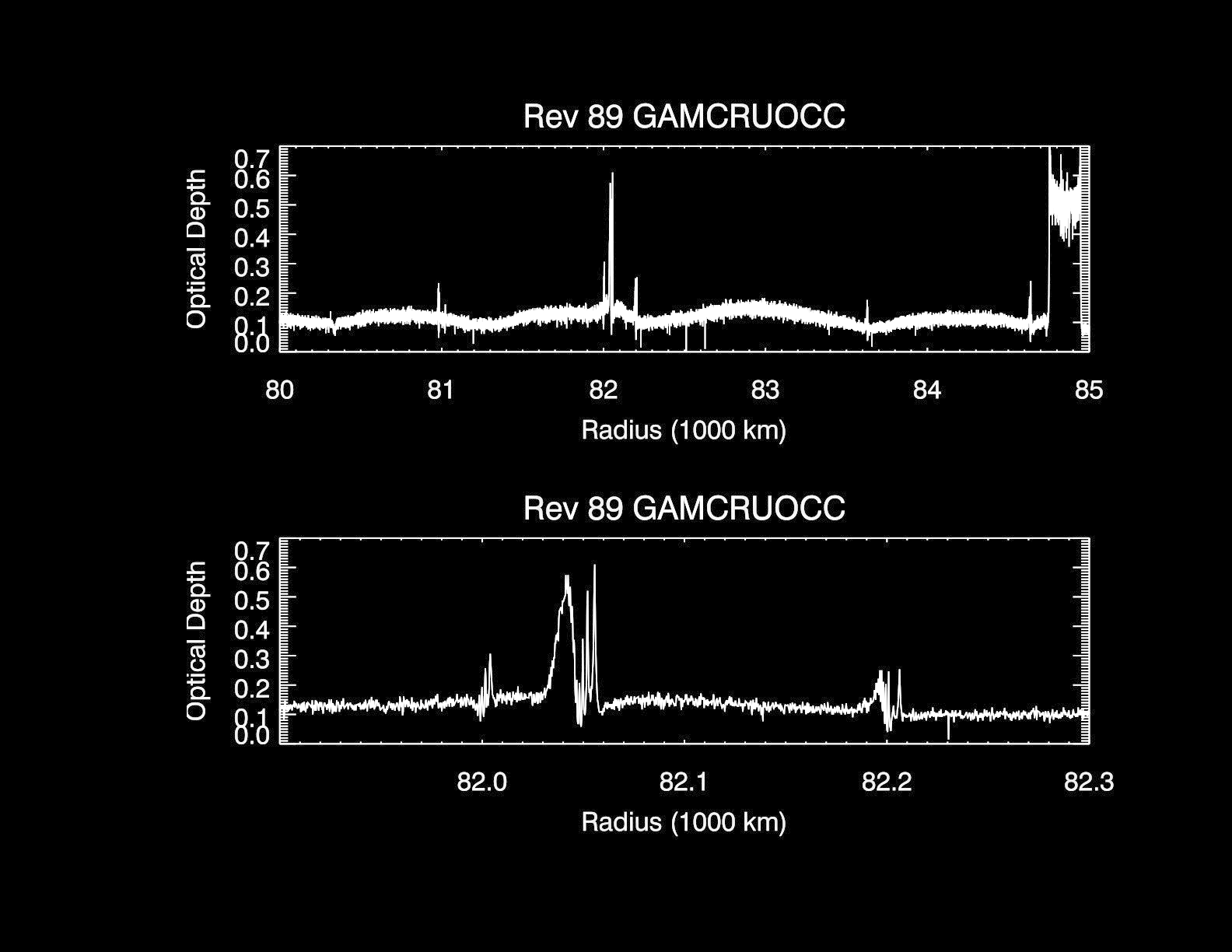 Similar patterns are found in the A ring, near
 mean-motion resonances with Saturn’s moons
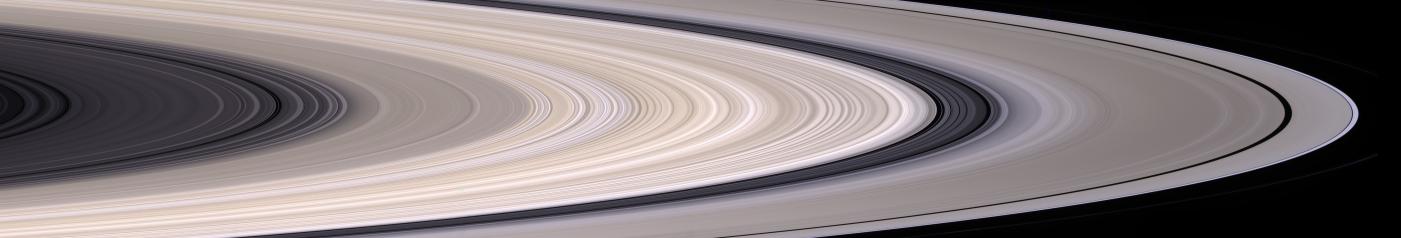 C
B
A
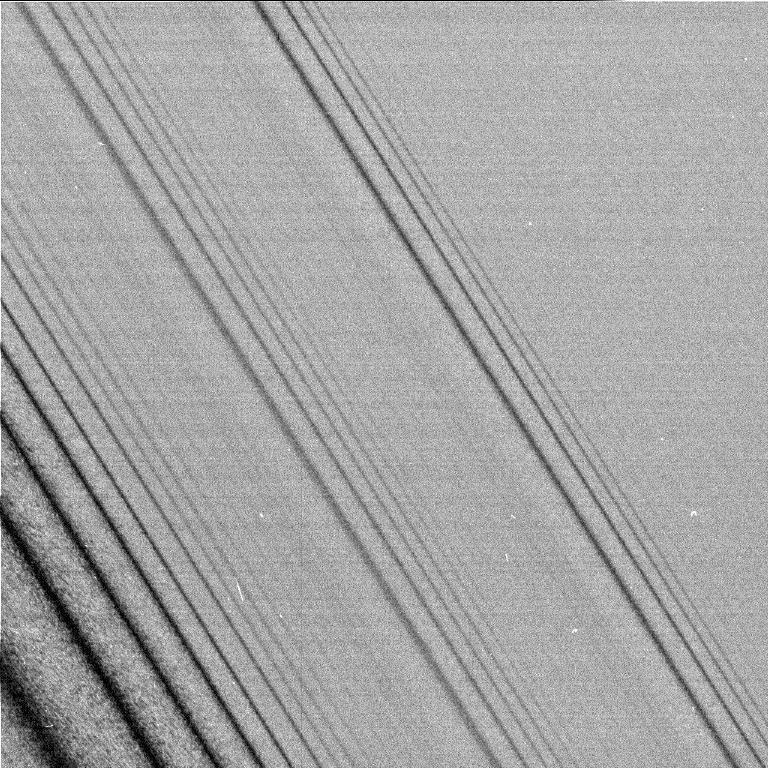 Ring Particle Orbital Period= 5/6 Janus’ Orbital Period
Ring Particle Orbital Period= 12/13 Pandora’s Orbital Period
Ring Particle 
Orbital Period= 
18/19 Prometheus’ Orbital Period
What happens at a resonance.
Moon orbital period of 8 days
Ring particle, orbital period of 4 days
T= -1 days
More distant moons can affect rings too
T= 0 days
More distant moons can affect rings too
T= 1 days
More distant moons can affect rings too
T= 2 days
More distant moons can affect rings too
T= 3 days
More distant moons can affect rings too
T= 4 days
More distant moons can affect rings too
T= 5 days
More distant moons can affect rings too
T= 6 days
T= 7 days
T= 8 days
The  non-circular motions of the particles near the resonance are organized
forming a pattern that tracks the moon.
Note that while the edges have more than one lobes, individual particles on the edge are following simple elliptical paths.  

The perturbations from the moon synchronize these radial motions to produce the two-lobed patterns.
To Mimas
To Mimas
Note that while the edges have more than one lobes, individual particles on the edge are following simple elliptical paths.  

The perturbations from the moon synchronize these radial motions to produce the two-lobed patterns.
The  non-circular motions of the particles near the resonance are organized
forming a pattern that tracks the moon.
The  non-circular motions of the particles near the resonance are organized
forming a pattern that tracks the moon.
Note that while the edges have more than one lobes, individual particles on the edge are following simple elliptical paths.  

The perturbations from the moon synchronize these radial motions to produce the two-lobed patterns.
To Mimas
To Mimas
Note that while the edges have more than one lobes, individual particles on the edge are following simple elliptical paths.  

The perturbations from the moon synchronize these radial motions to produce the two-lobed patterns.
The  non-circular motions of the particles near the resonance are organized
forming a pattern that tracks the moon.
In dense rings, these organized motions drive a propagating spiral wave through the ring
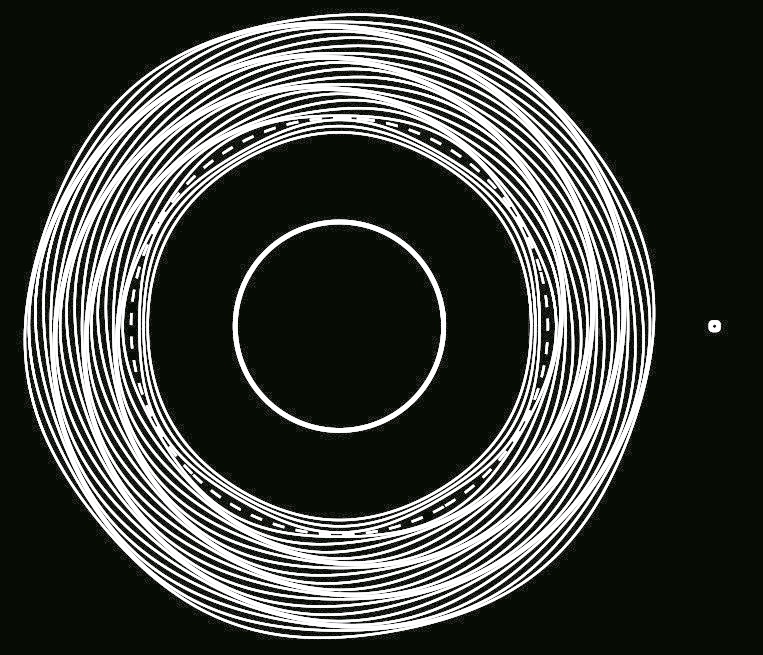 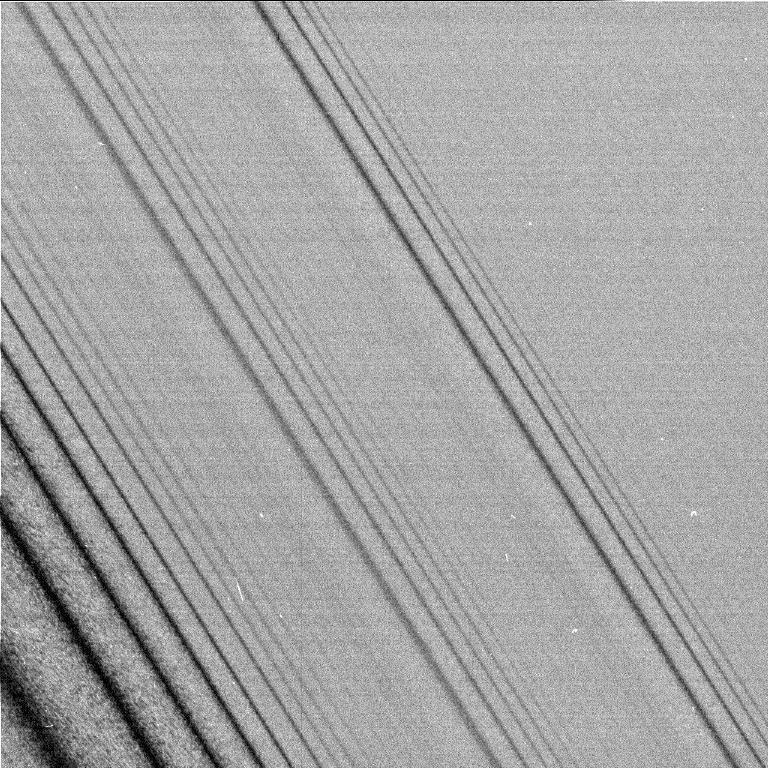 Ring Particle Orbital Period= 5/6 Janus’ Orbital Period
The wave pattern maintains a fixed orientation relative to the moon.
The patterns in the C ring are nowhere near any known satellite resonances.
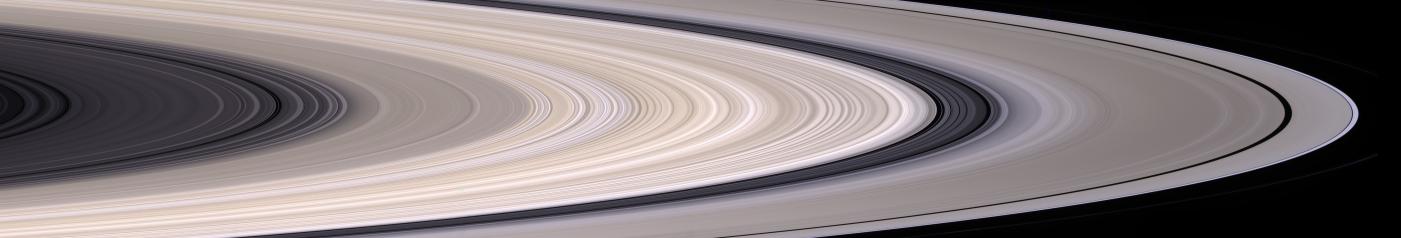 C
B
A
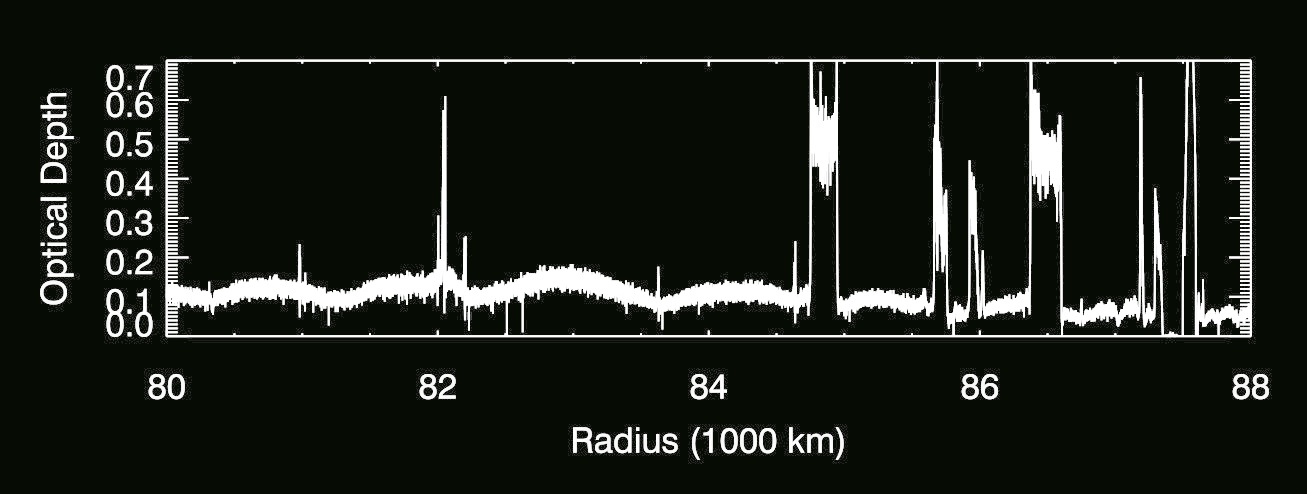 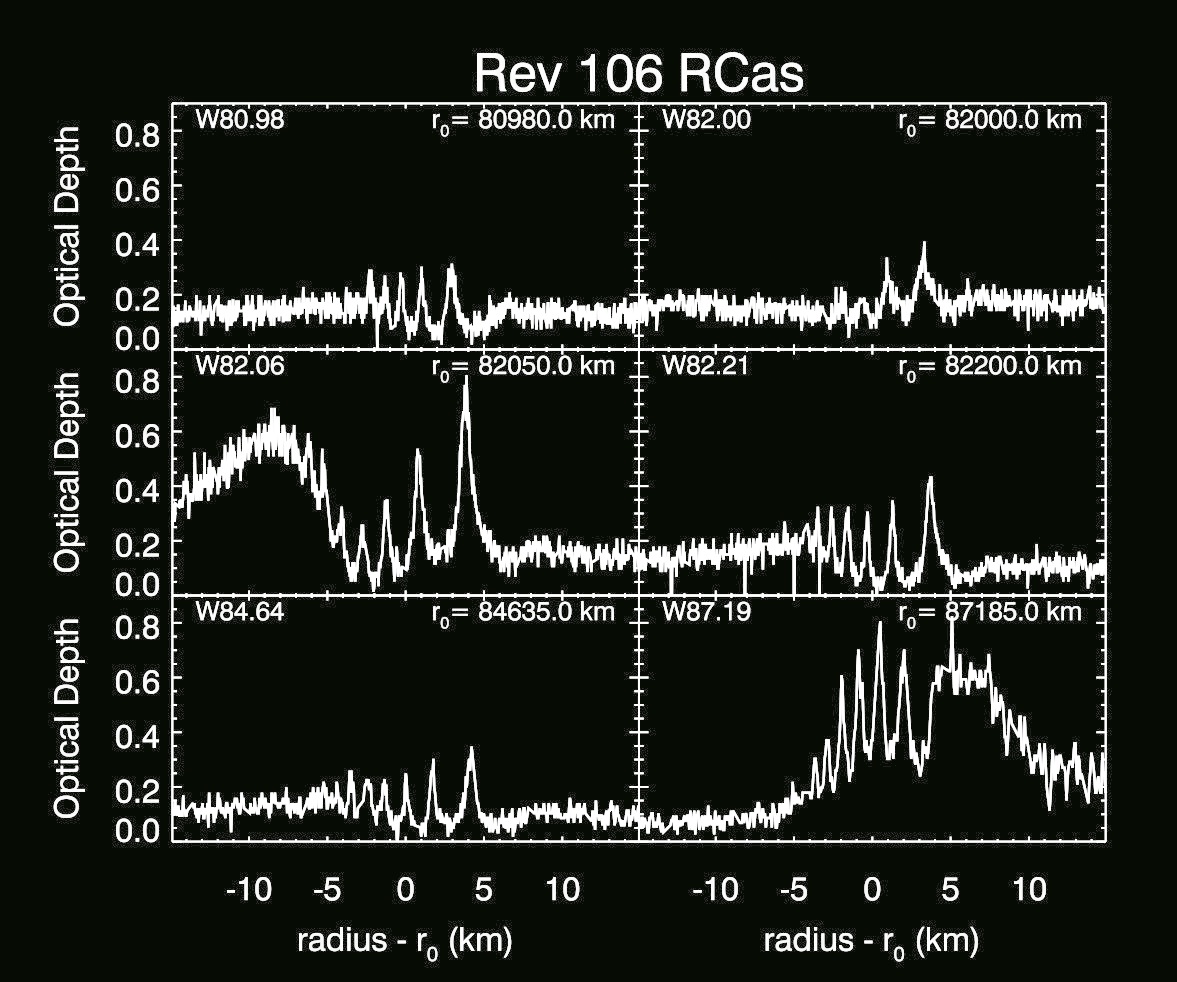 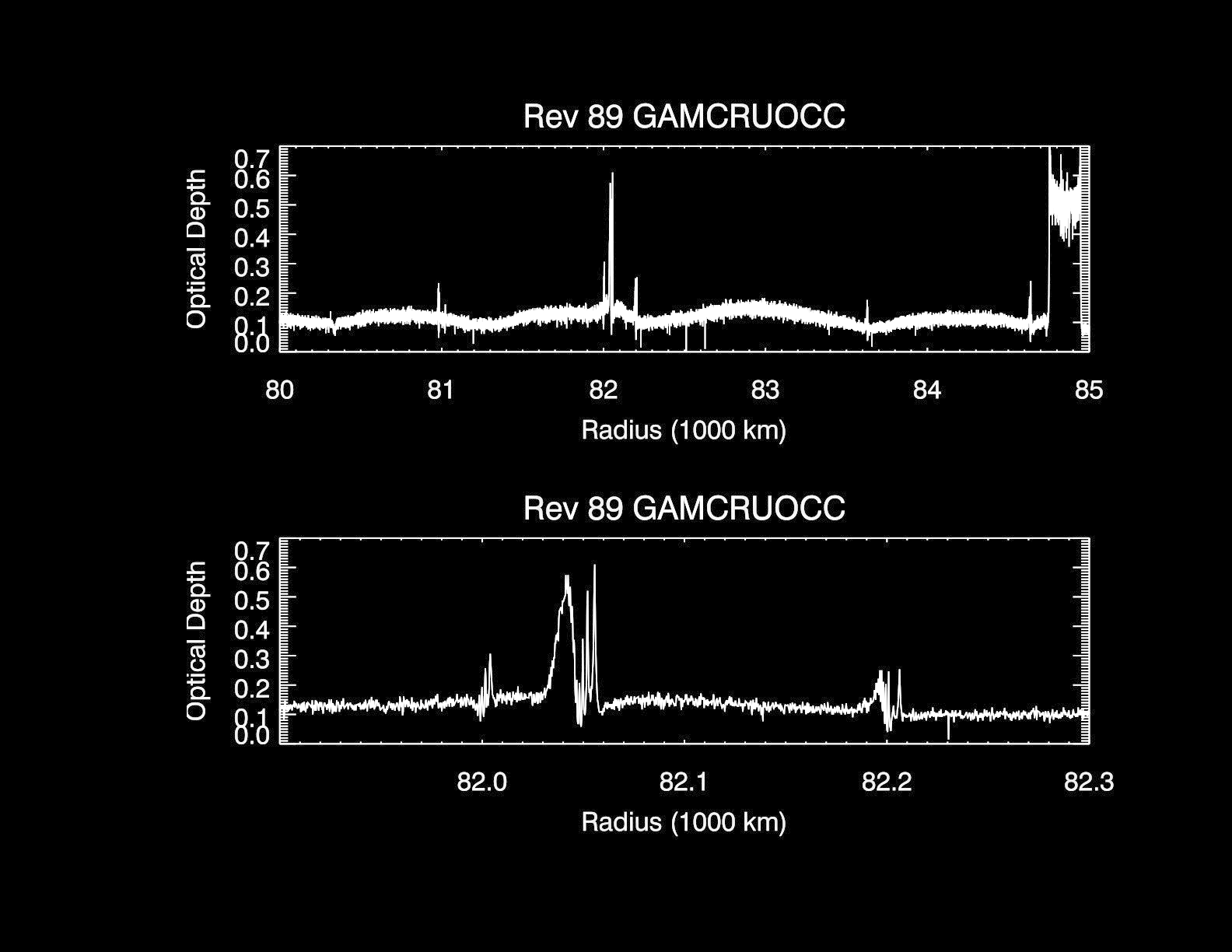 Shifts in the peak locations between observations made at different times and longitudes confirm that these are spiral patterns.
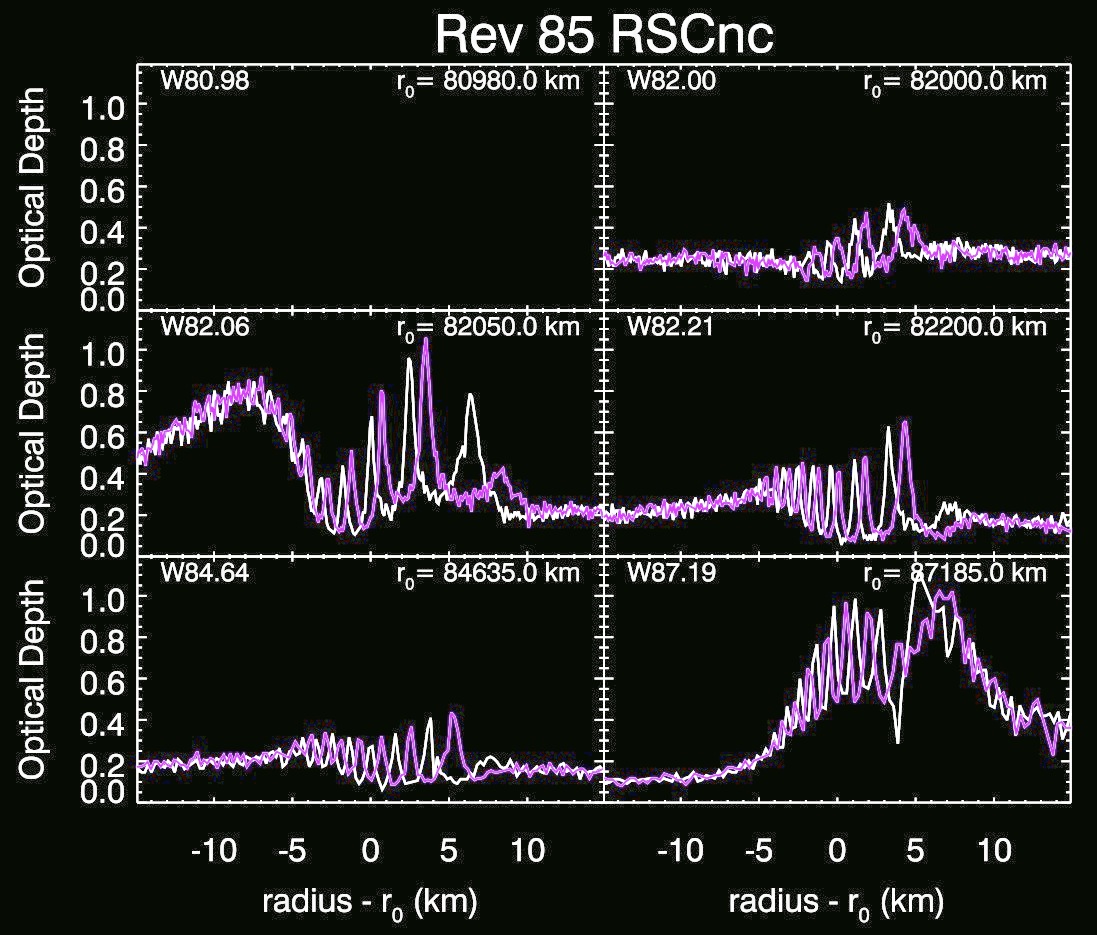 At least some of these waves may be due to 
sectoral normal mode oscillations within the planet.
Standing



Retrograde



Prograde
l=m=4
l=m=3
l=m=2
Marley 1991, Marley and Porco 1993
The prograde-propagating oscillations can organize particle motions near resonances much like a moon can
The strongest patterns are found at first-order resonances:
Mode rotation period ≈ m/(m-1) x Ring-particle’s orbit period
Mode rotation period=
3/2  Ring particle orbit period
Moon orbit period=
1/2  Ring particle orbit period
m=4
m=3
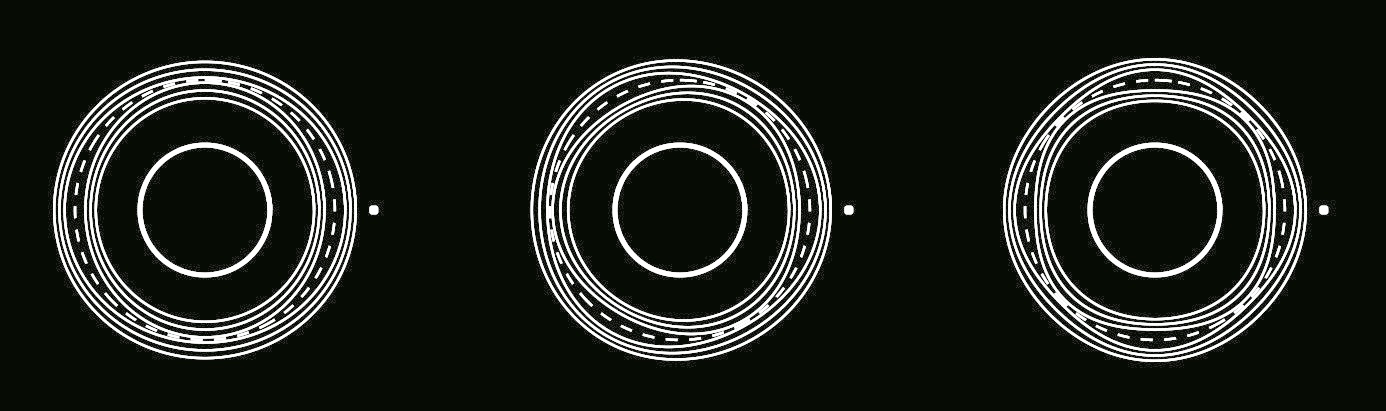 m=2
A single moon can generate multiple resonant structures
All the patterns rotate around the planet at the same speed

A planetary oscillation mode generates a single resonant structure
Each pattern rotates around the planet at a different speed.
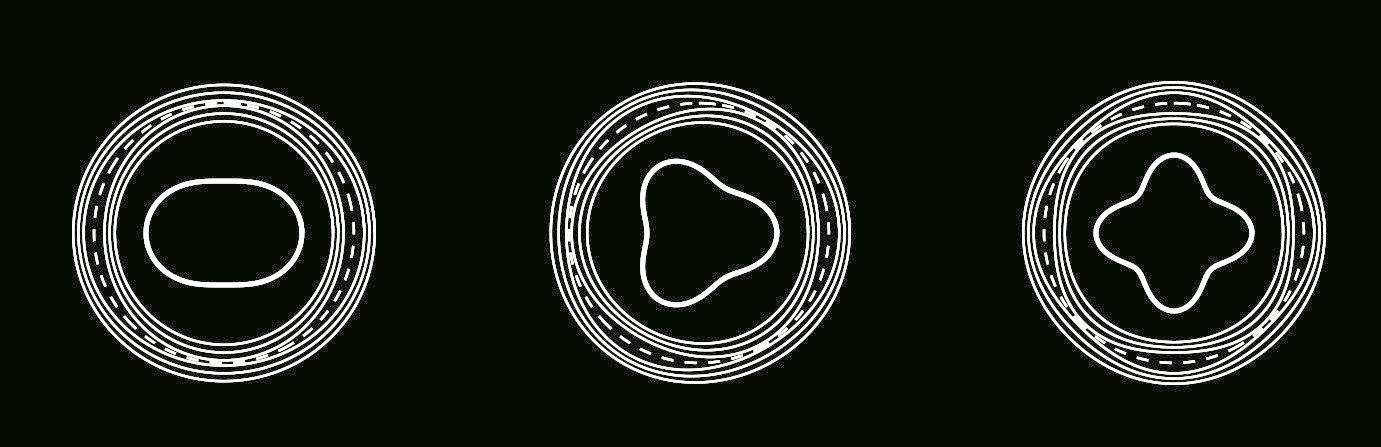 m=4
m=3
m=2
Previous theoretical calculations had shown that some of the unidentified waves could be close to resonance with these modes
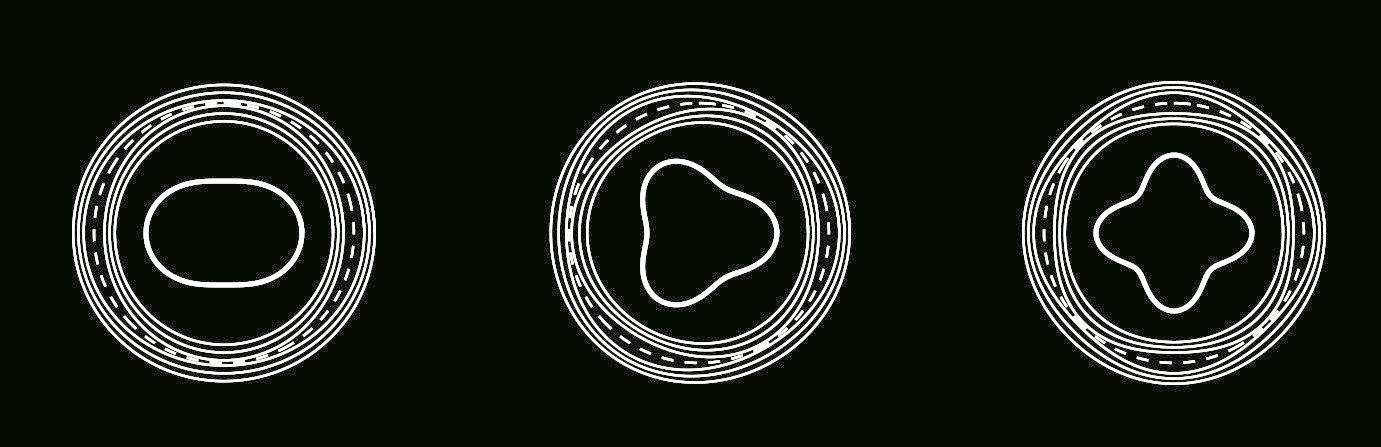 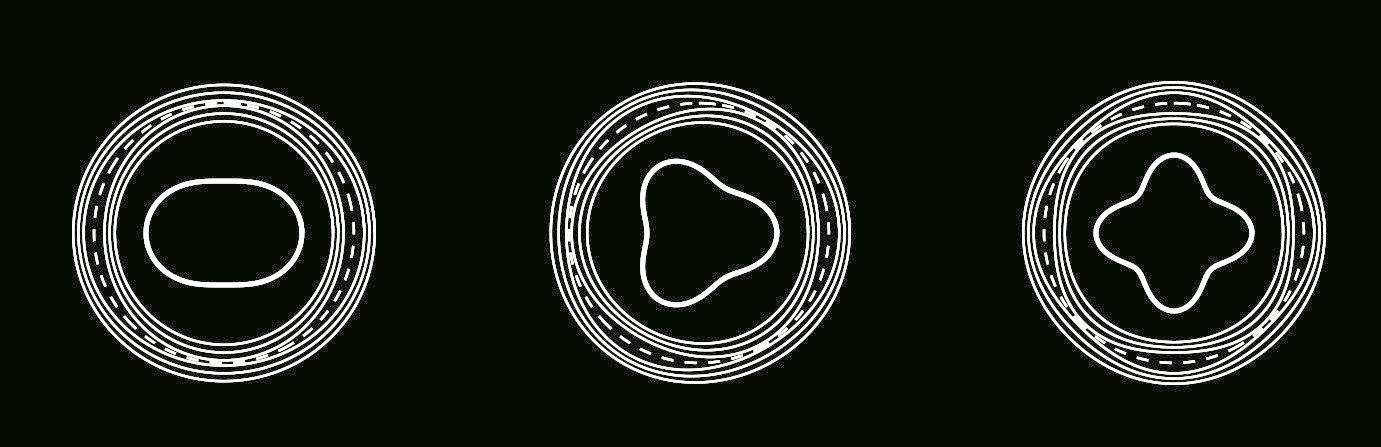 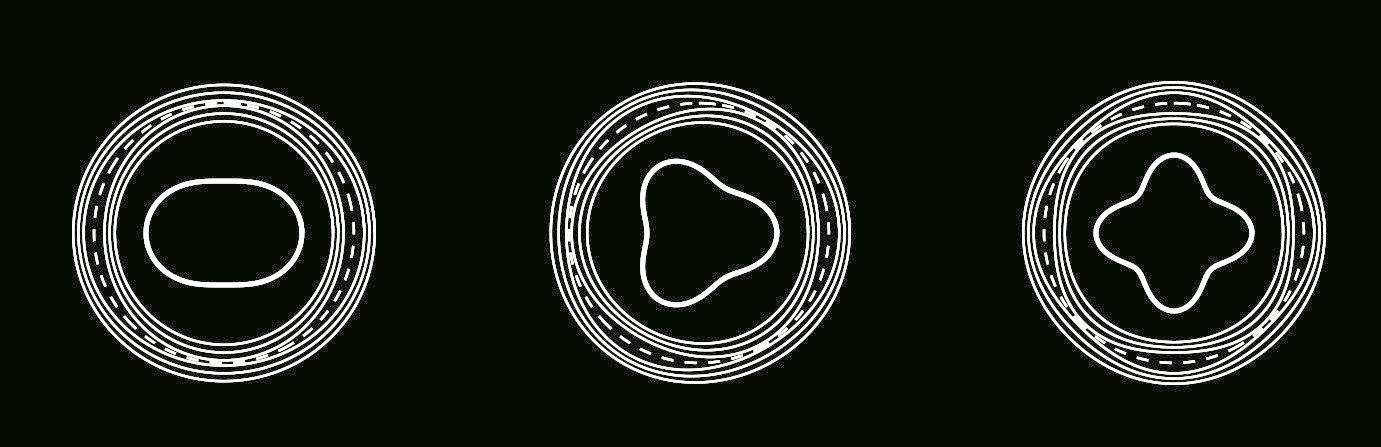 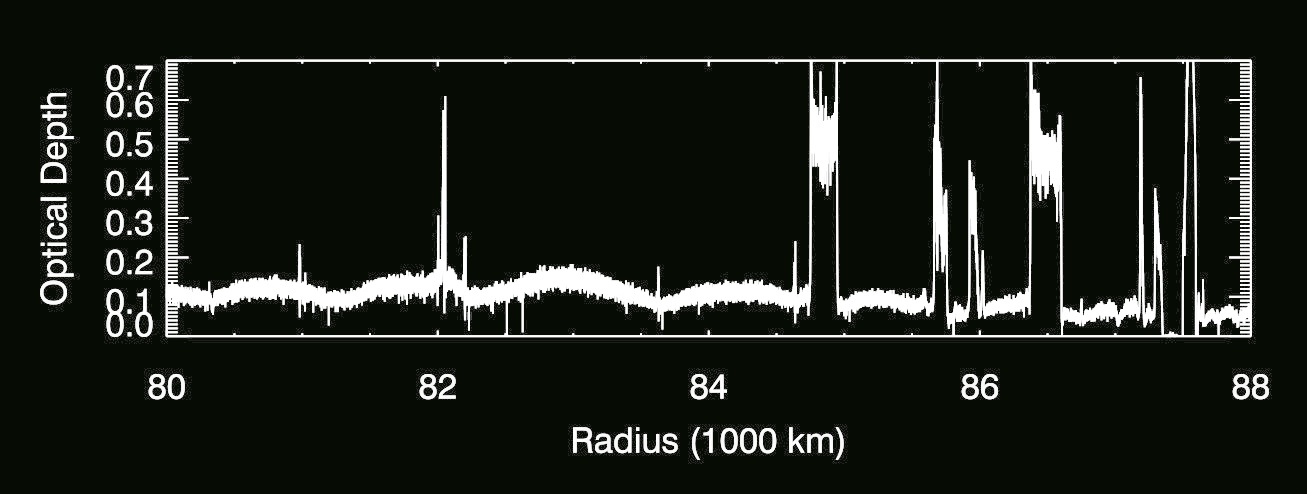 W87.19
W82.06
W82.00
W82.21
W80.98
W84.64
Marley 1991, 
Marley and Porco 1993
We can determine the m-numbers and pattern speeds of these waves by comparing observations taken at different times and longitudes.
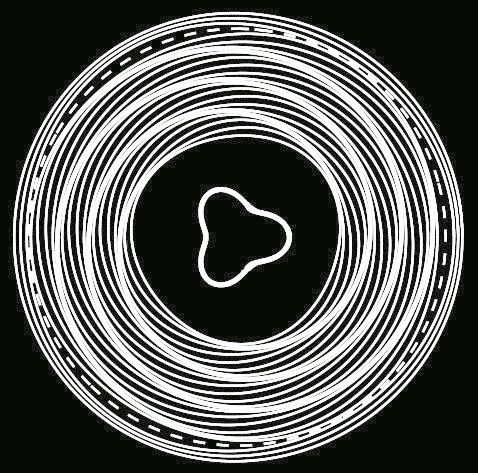 m = 3
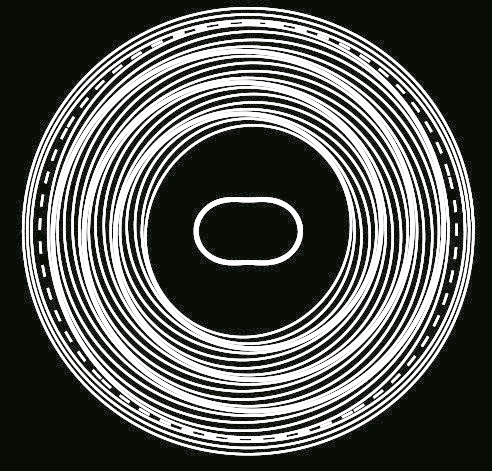 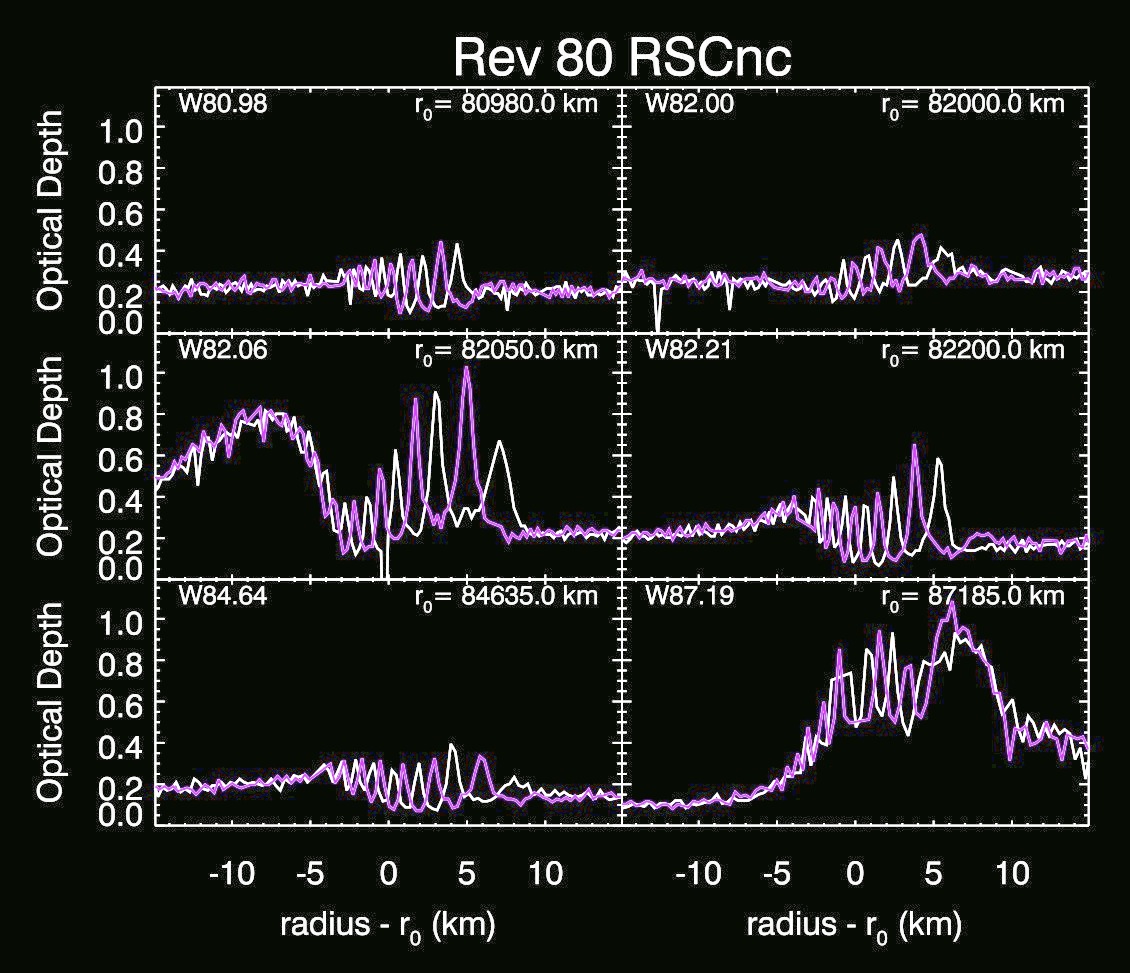 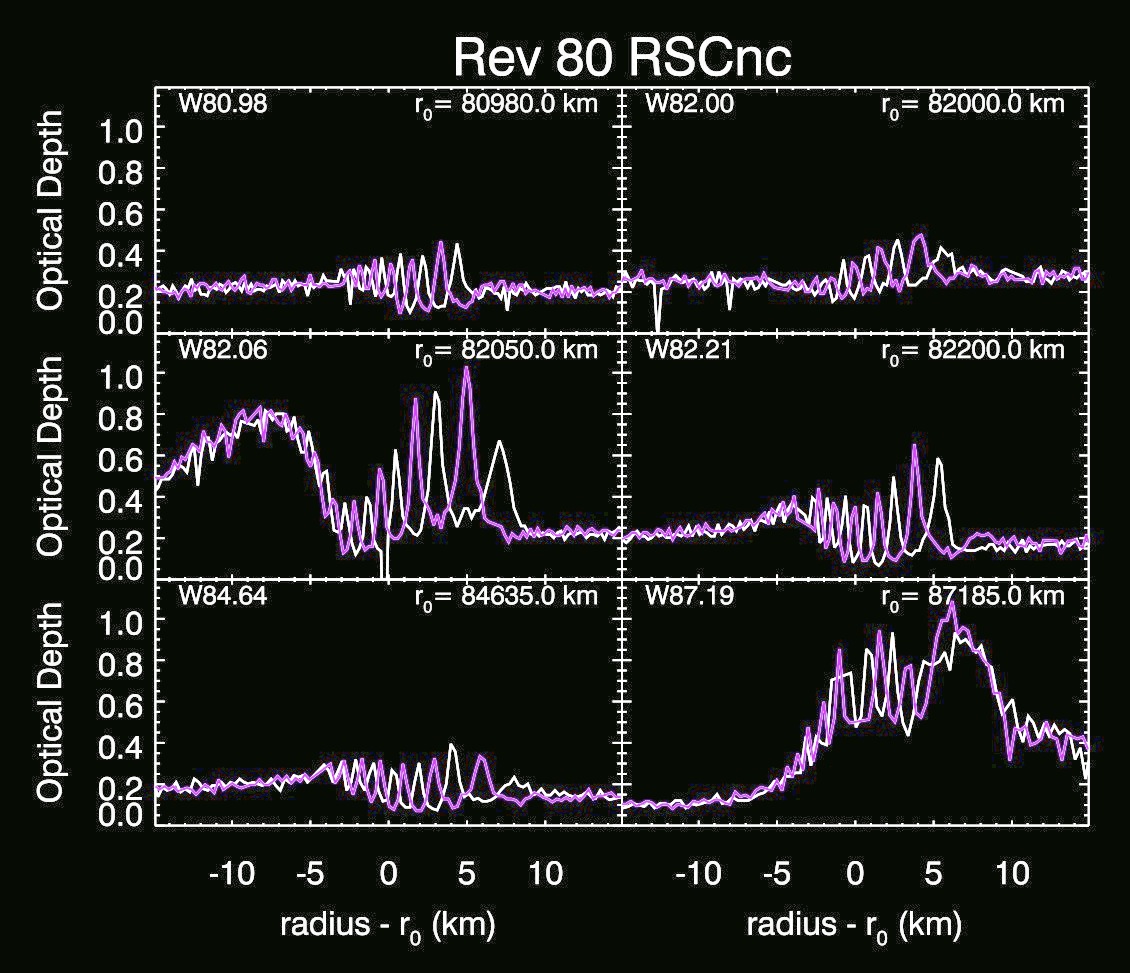 m = 2
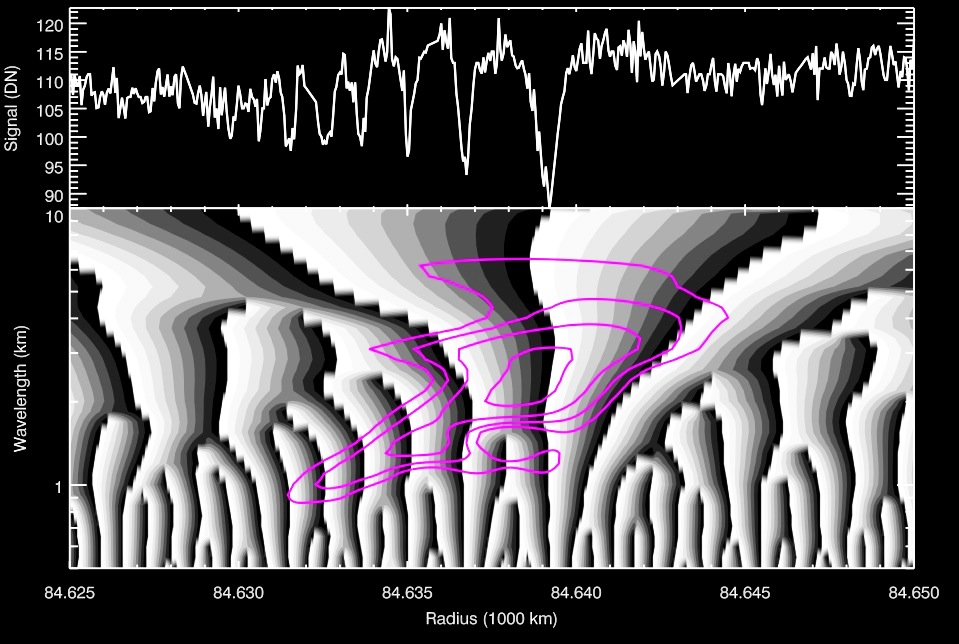 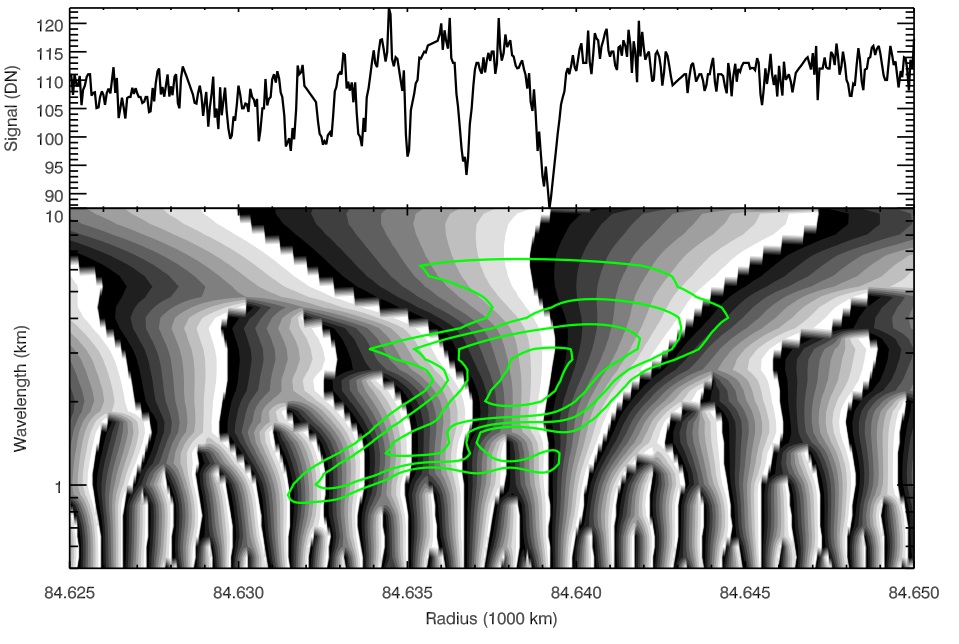 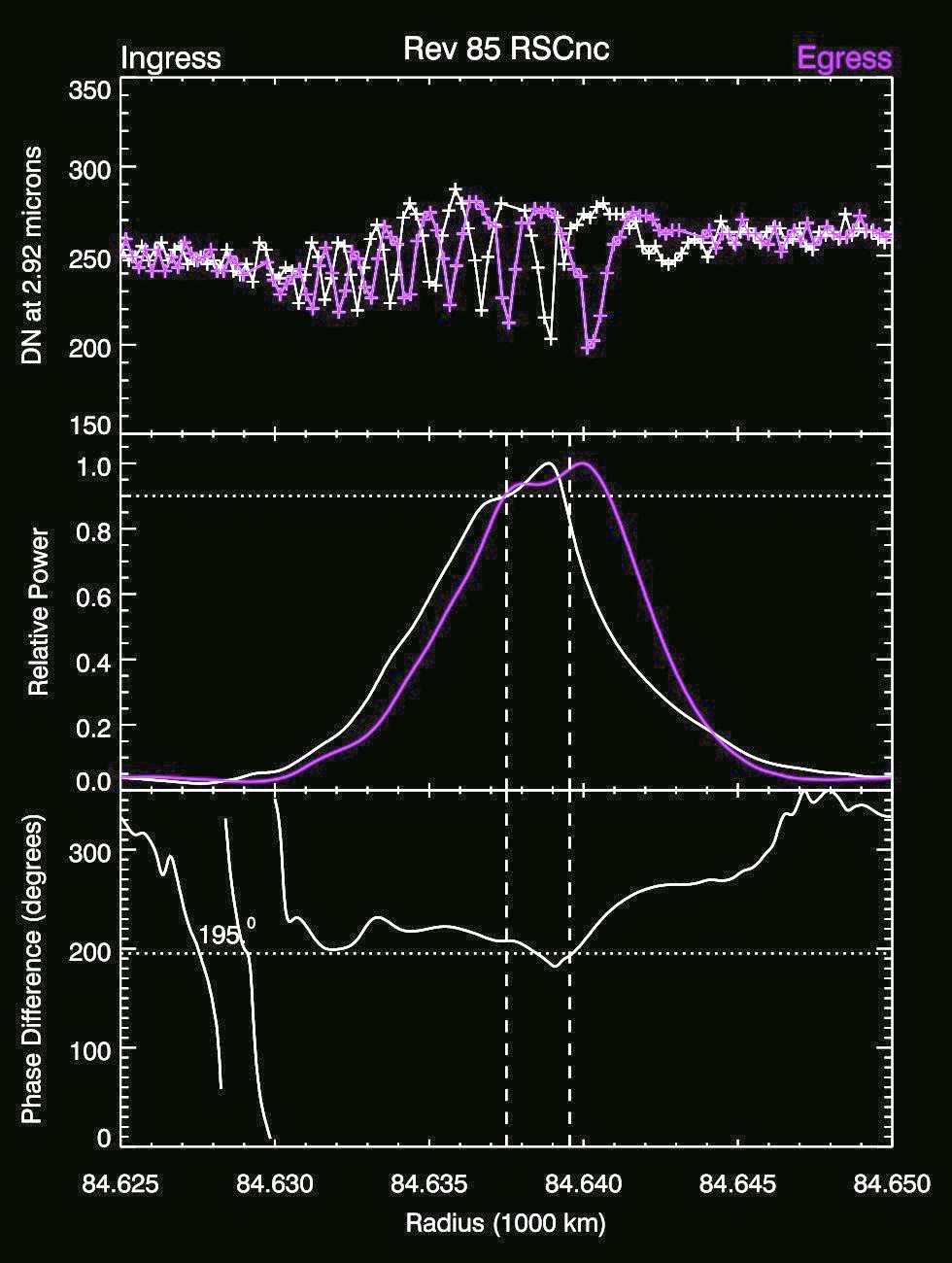 For any pair of occultations, we can compute a
 phase difference δϕ 
that quantifies how much the peaks and troughs are out of line.
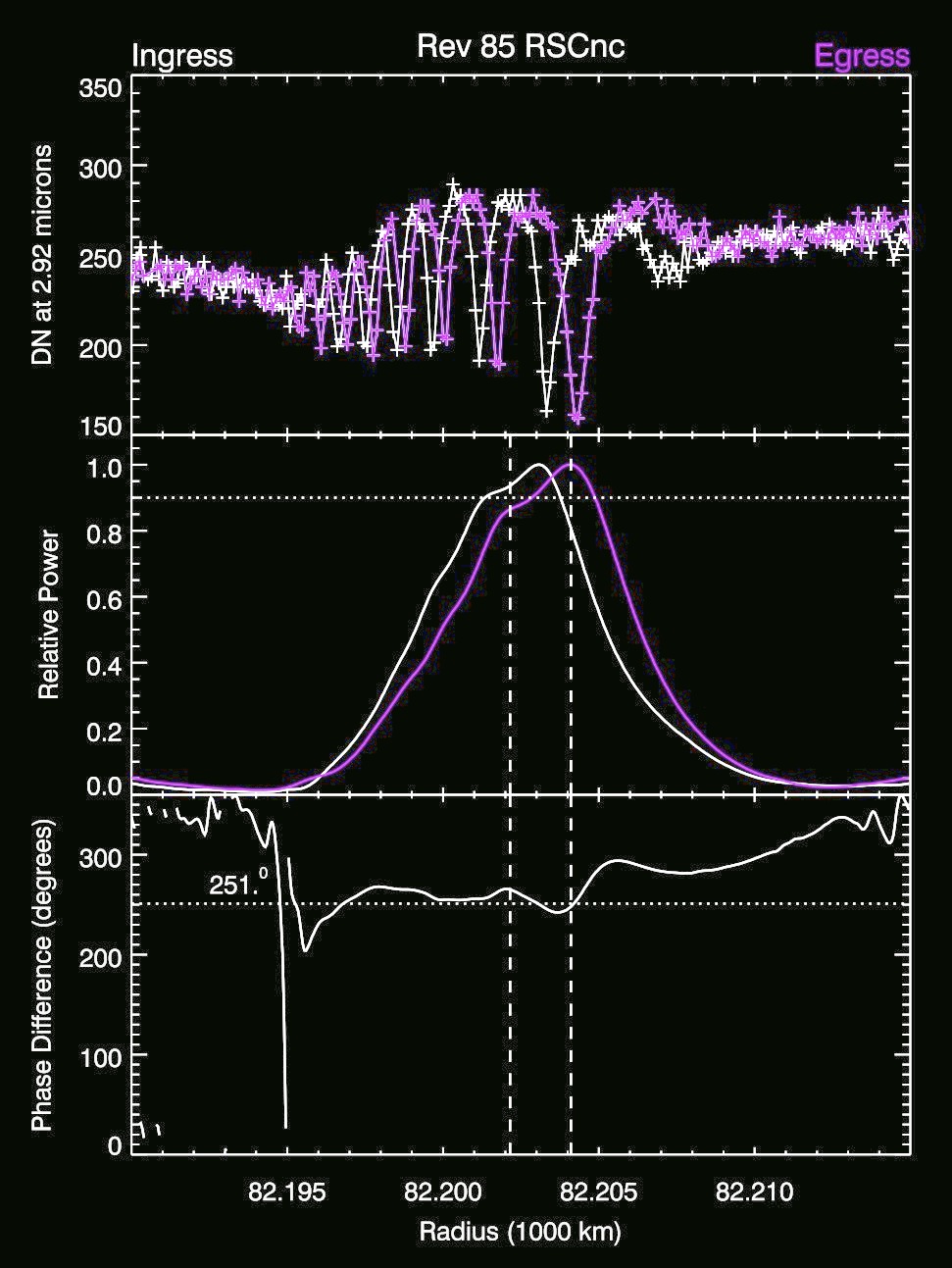 For any pair of occultations, we can compute a
 phase difference δϕ 
that quantifies how much the peaks and troughs are out of line.
The expected δϕ matches the observed  δϕ for the m=3 mode
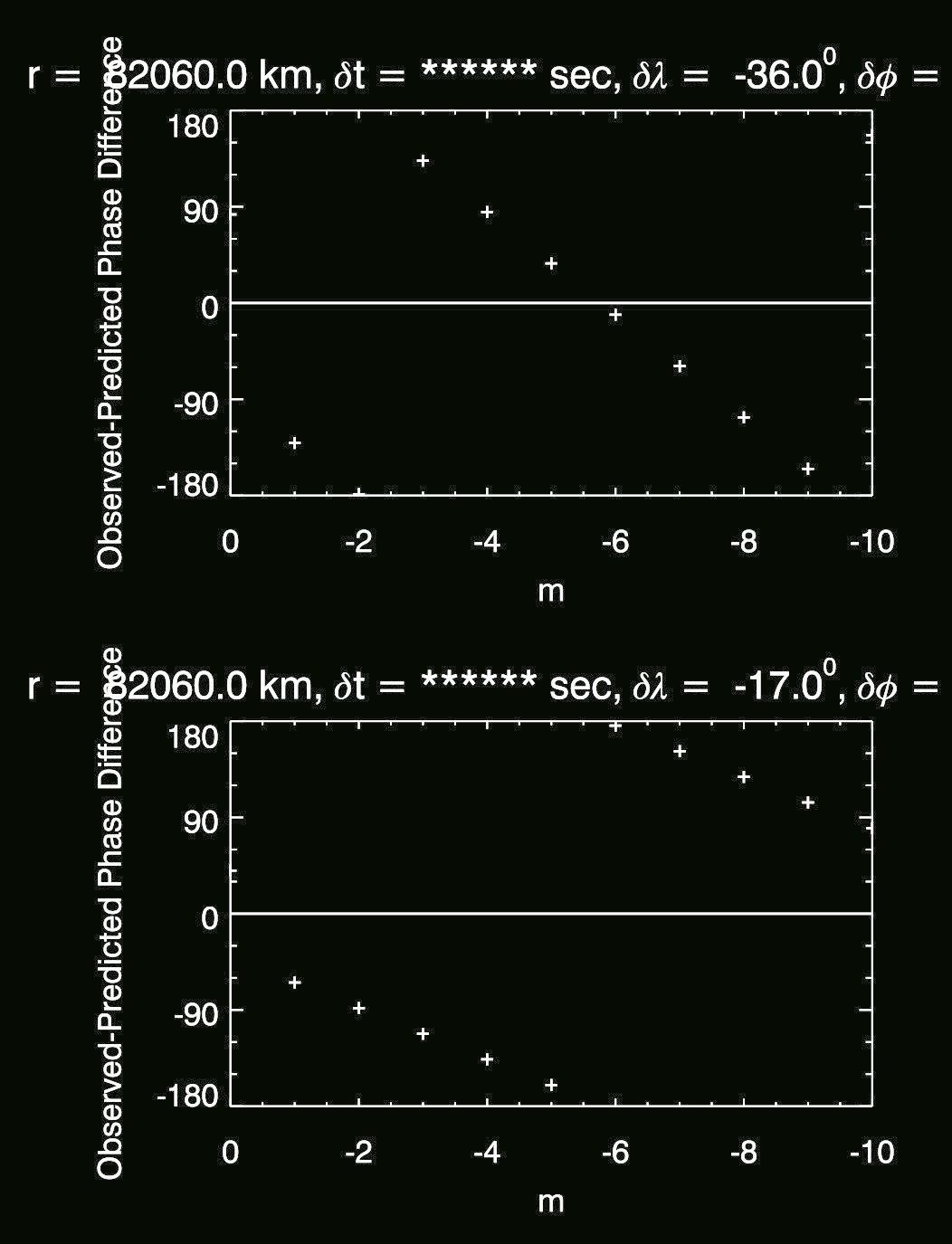 δϕ ~ 1500
δϕ
δϕ ~ 1500
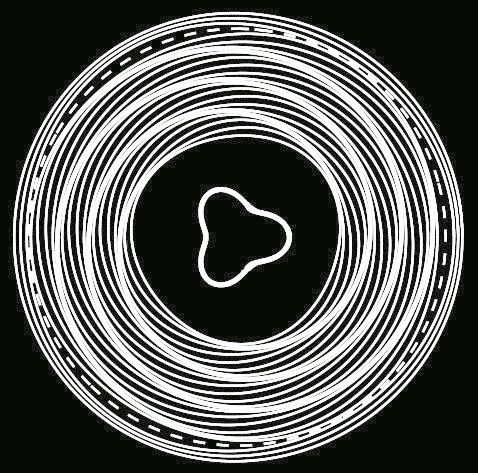 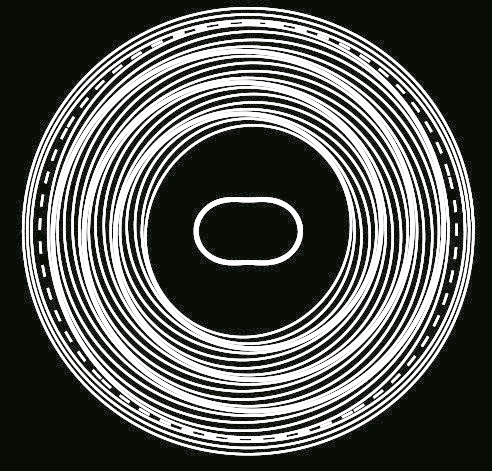 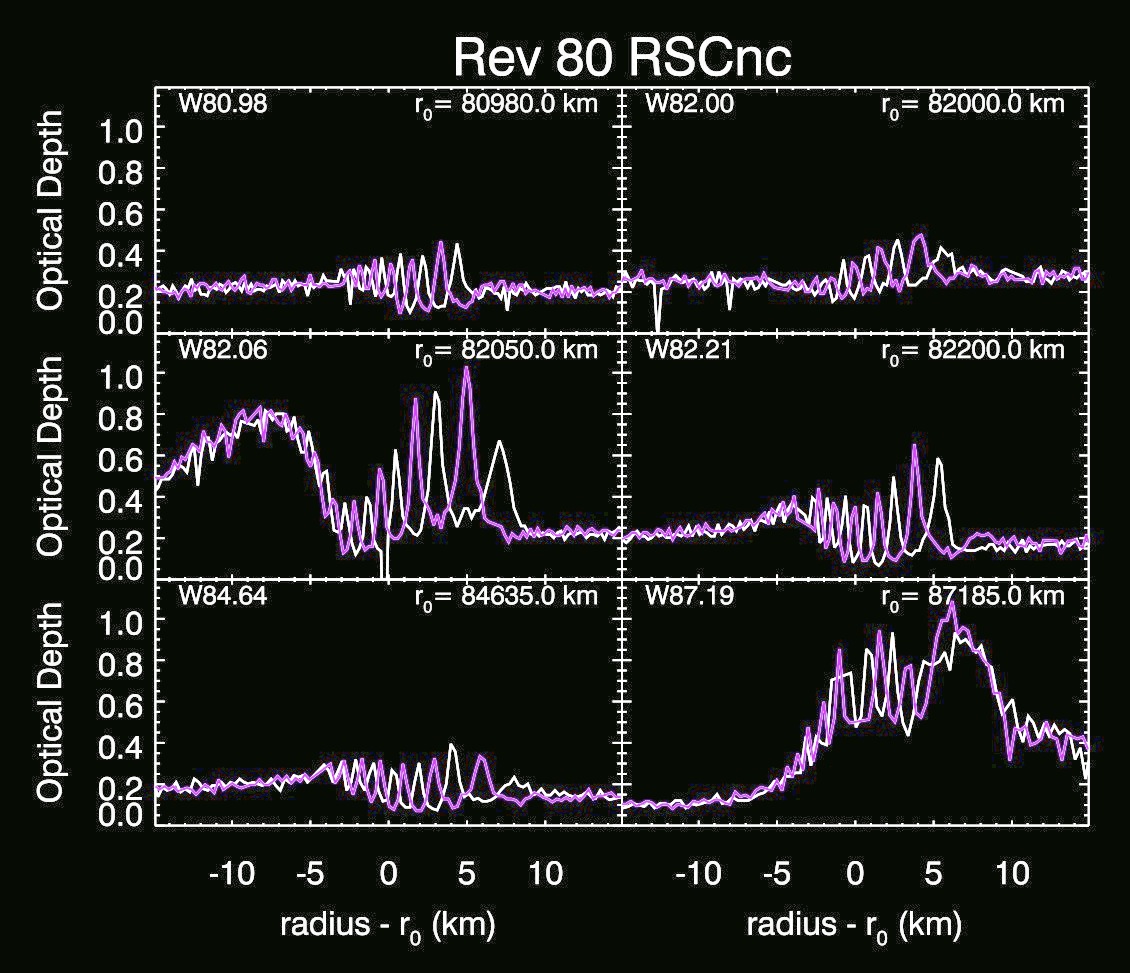 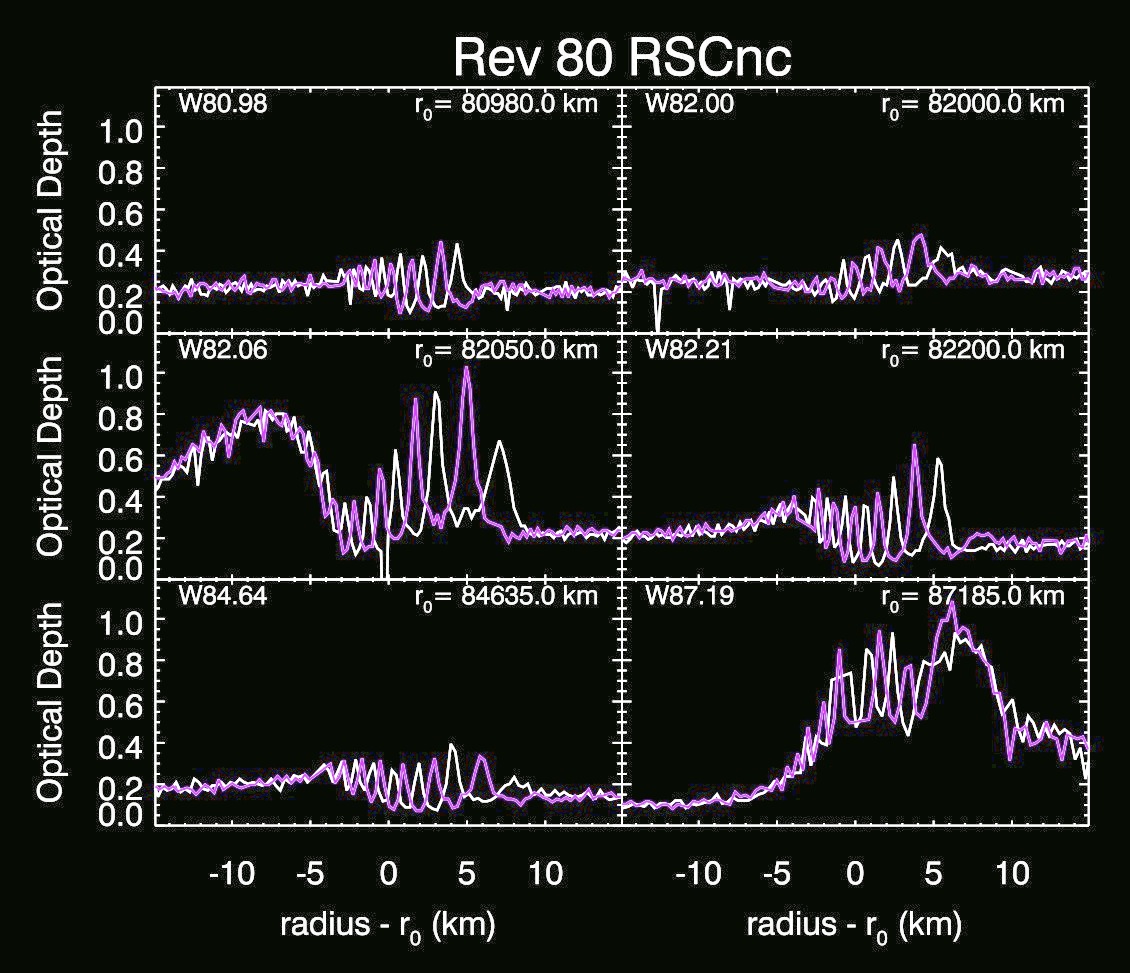 m = 2
m = 3
The expected δϕ matches the observed  δϕ for the m=3 mode
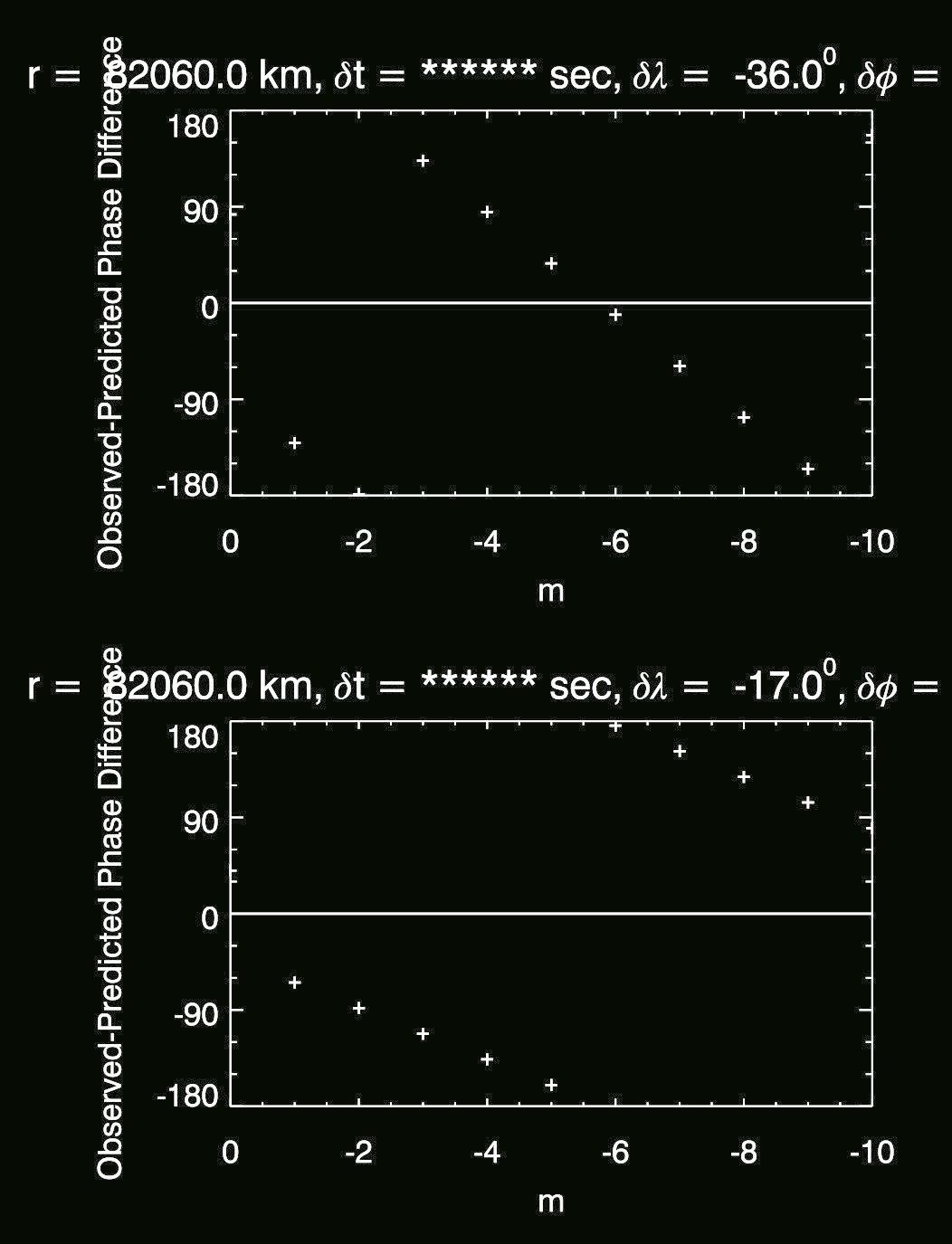 δϕ ~ 1500
δϕ
δϕ ~ 1500
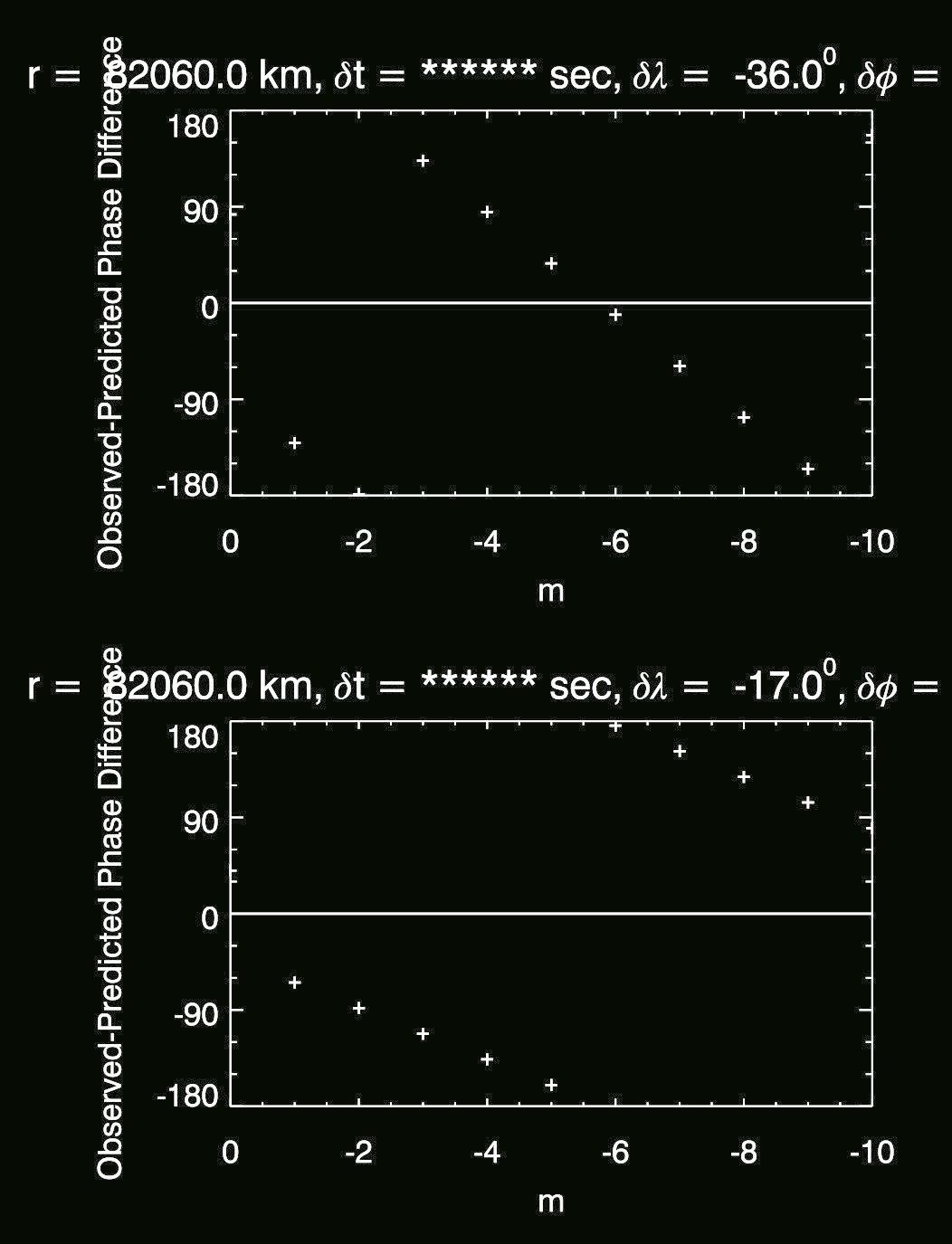 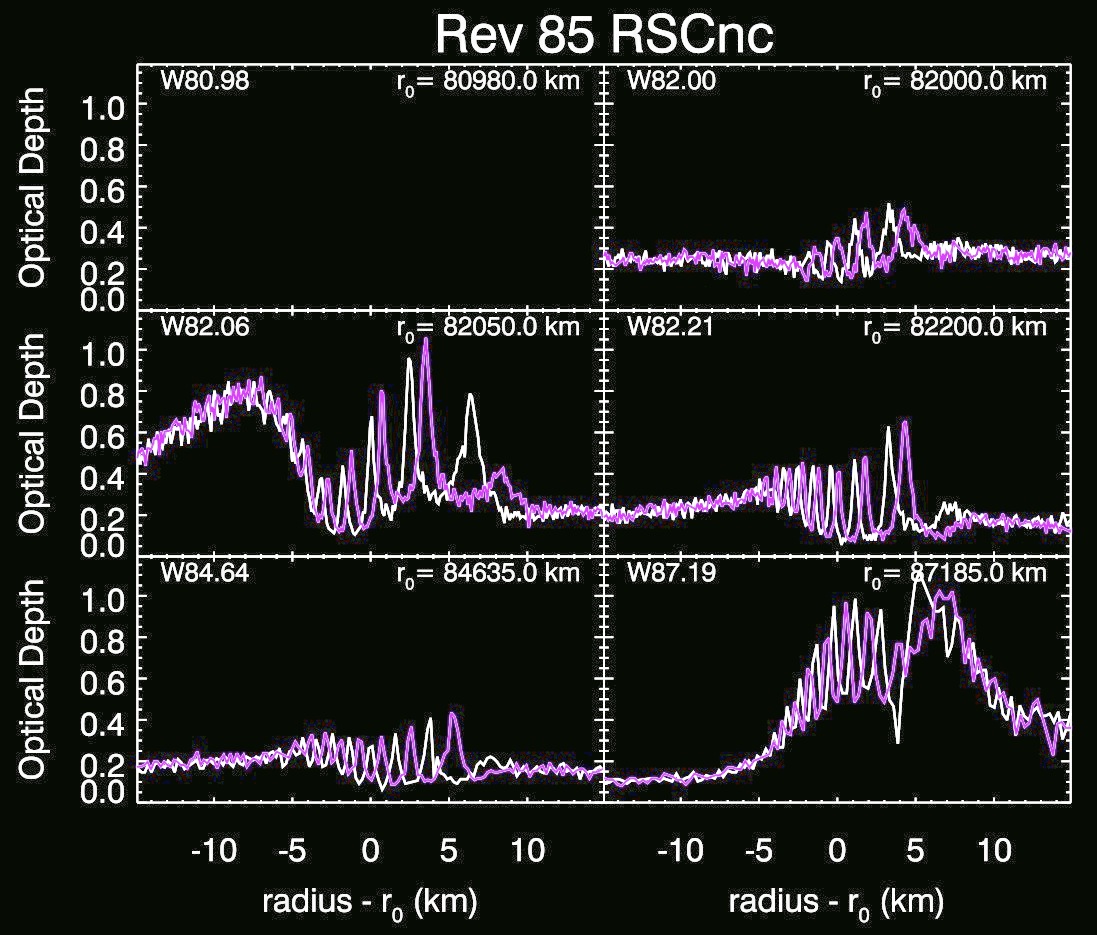 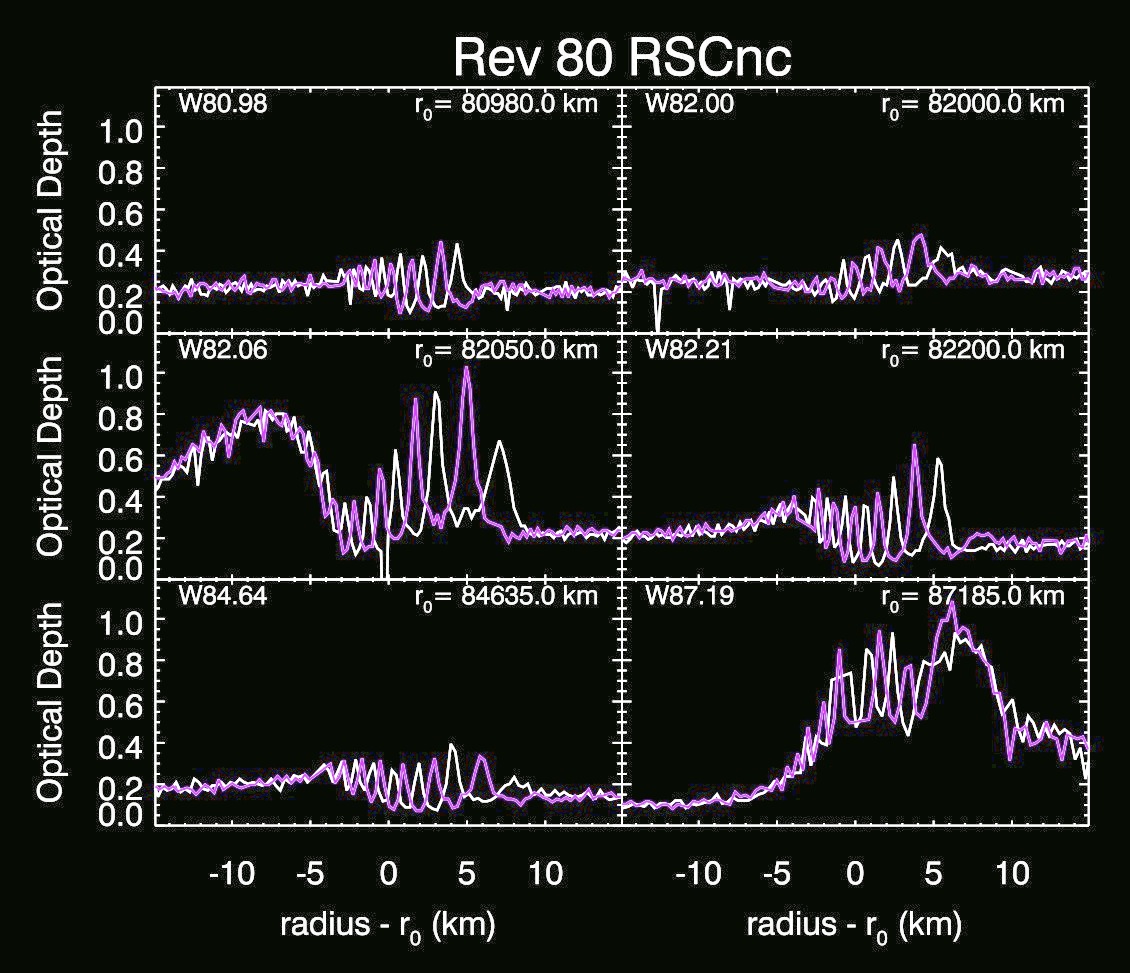 δϕ
δϕ ~ -1100
δϕ ~ -1100
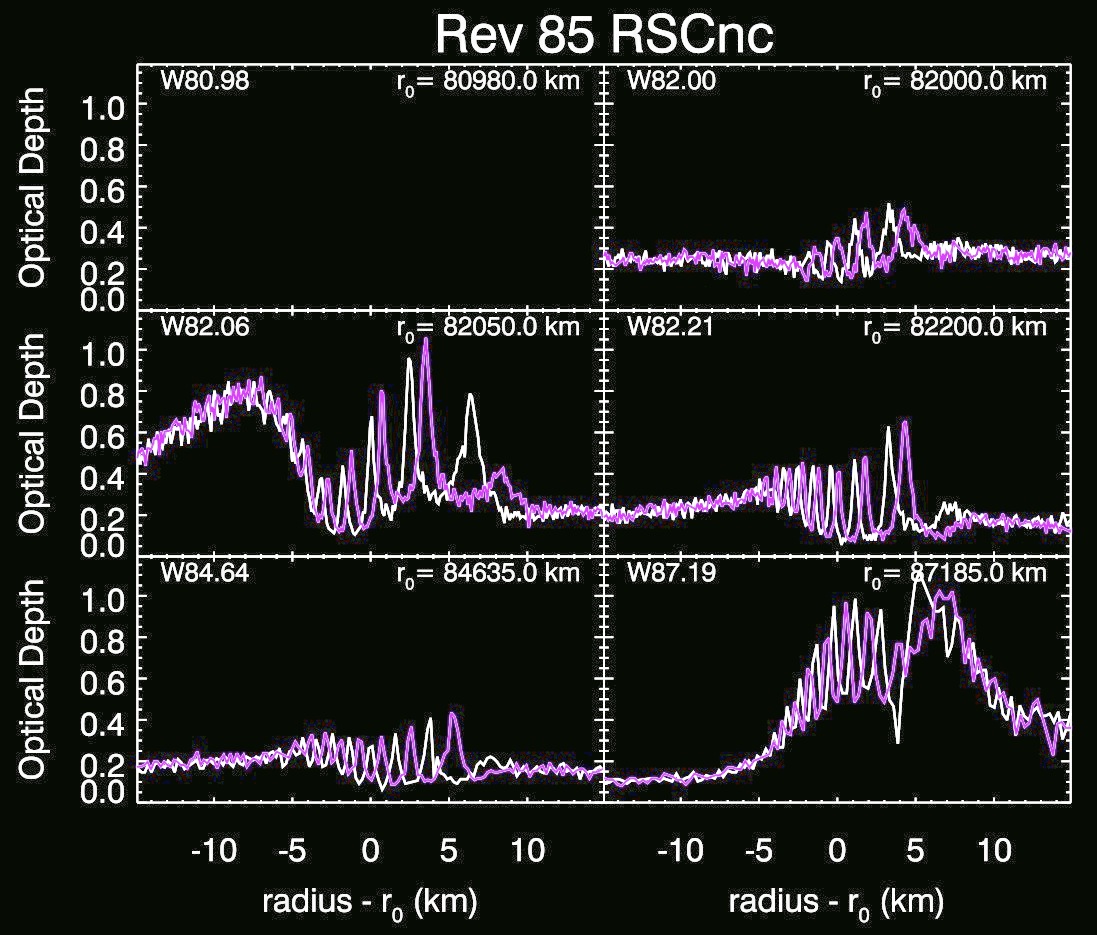 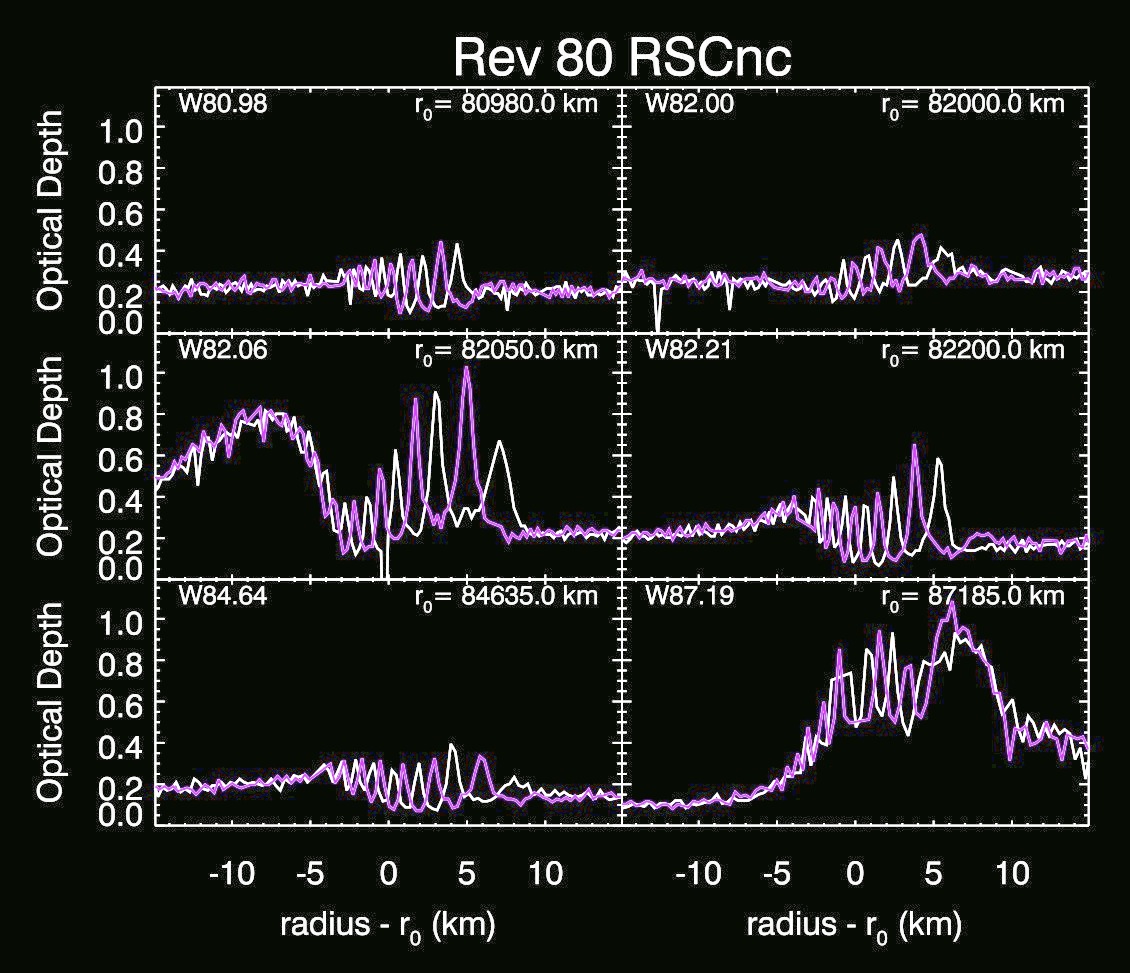 For several waves, the derived mode-number is close to the predicted value,
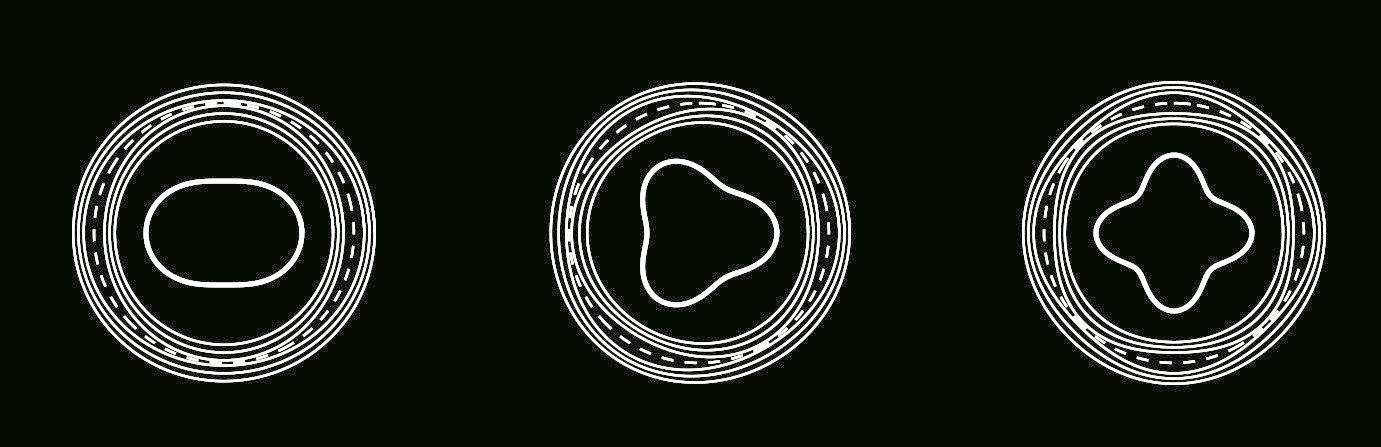 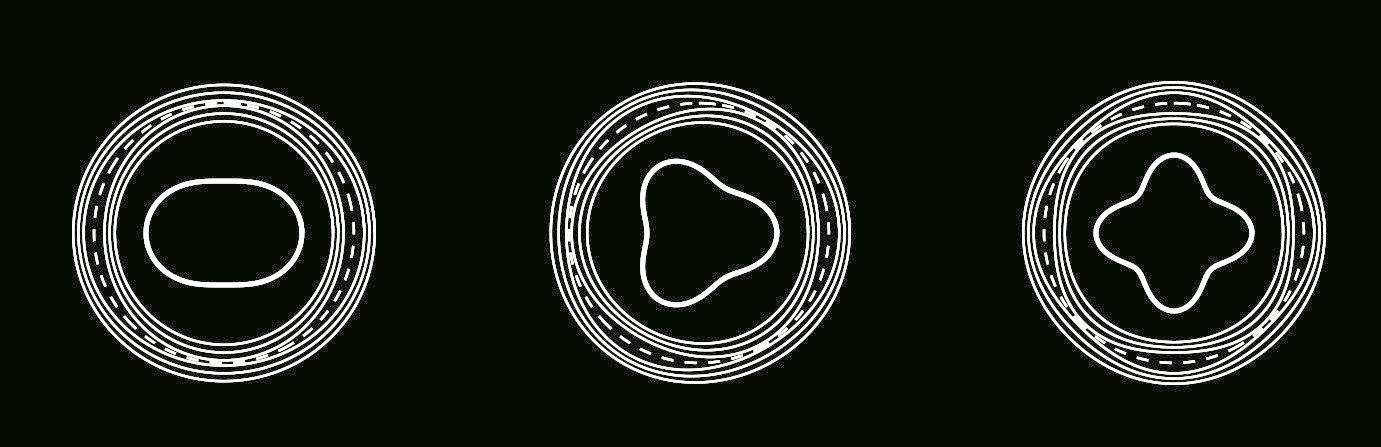 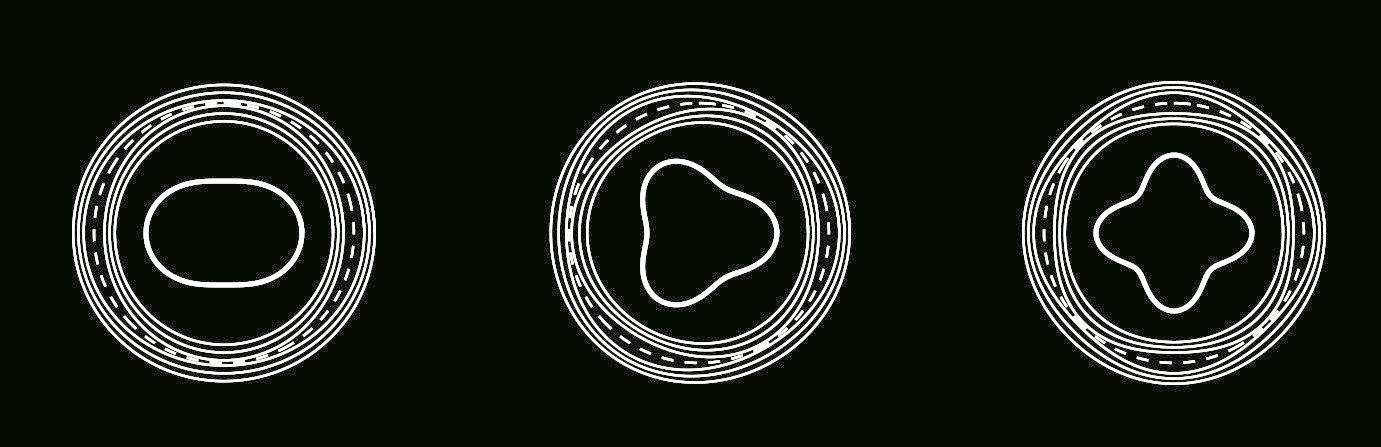 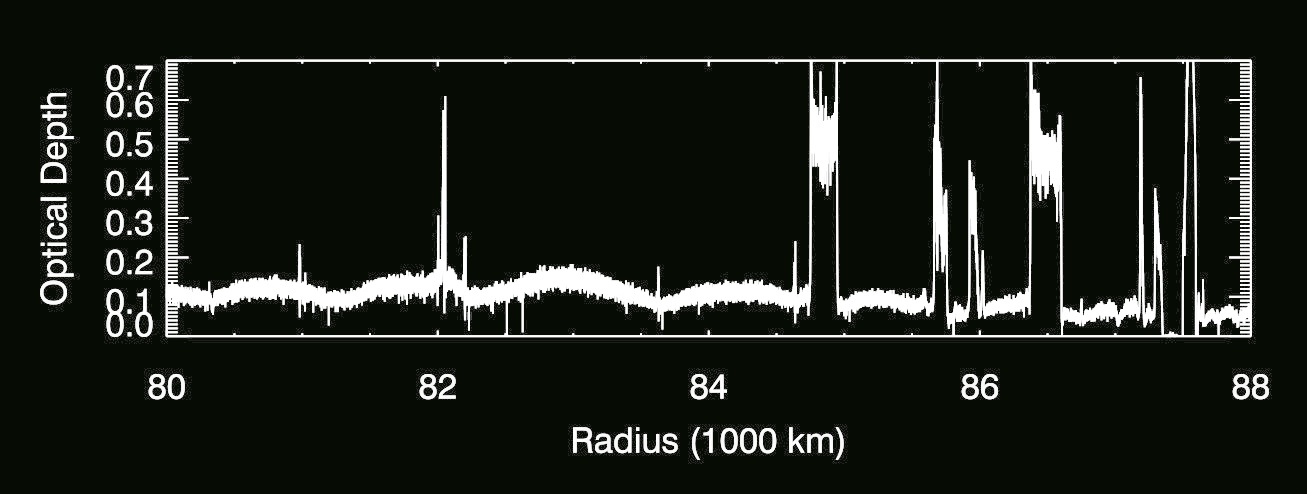 m=3
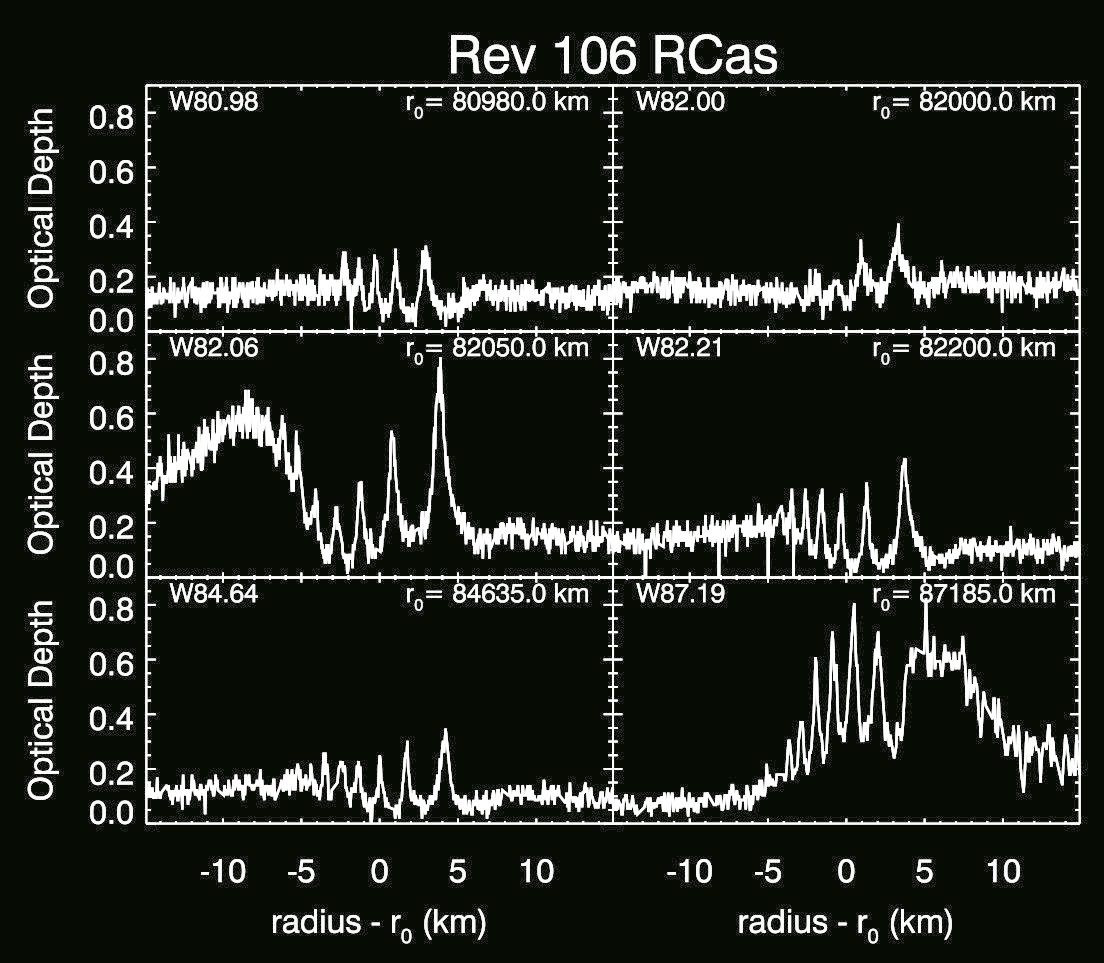 For several waves, the derived mode-number is close to the predicted value,
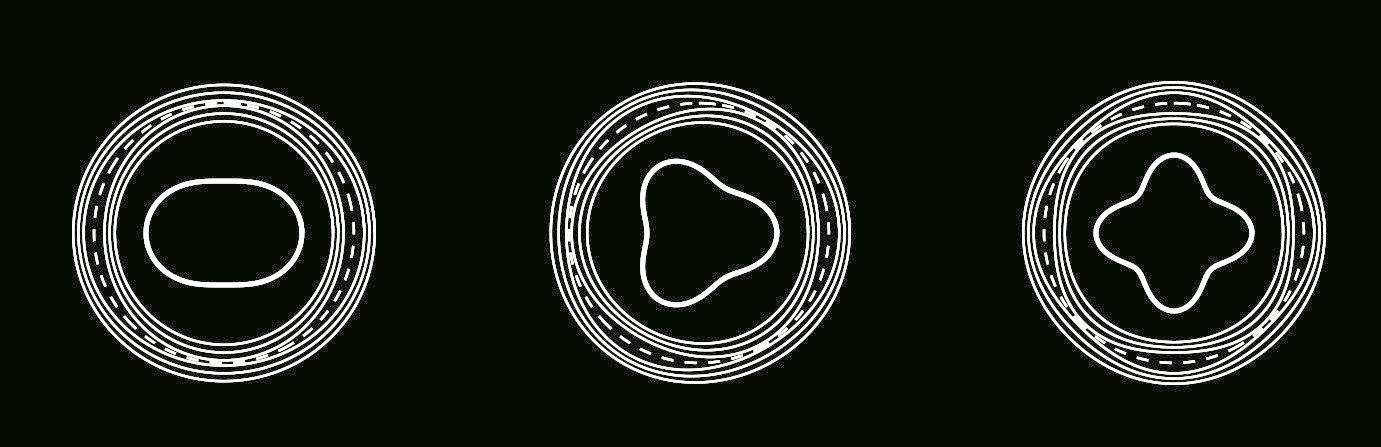 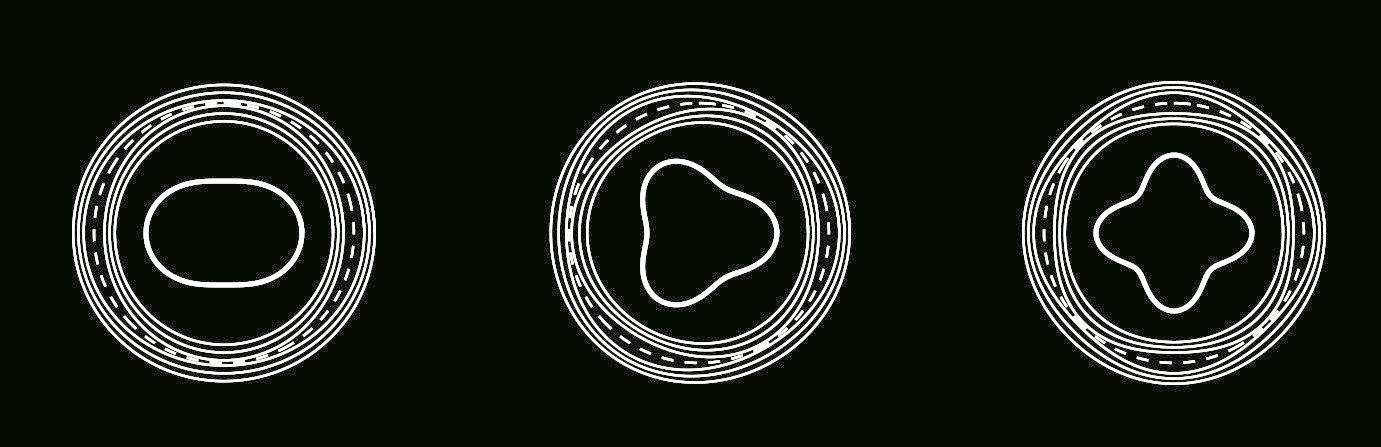 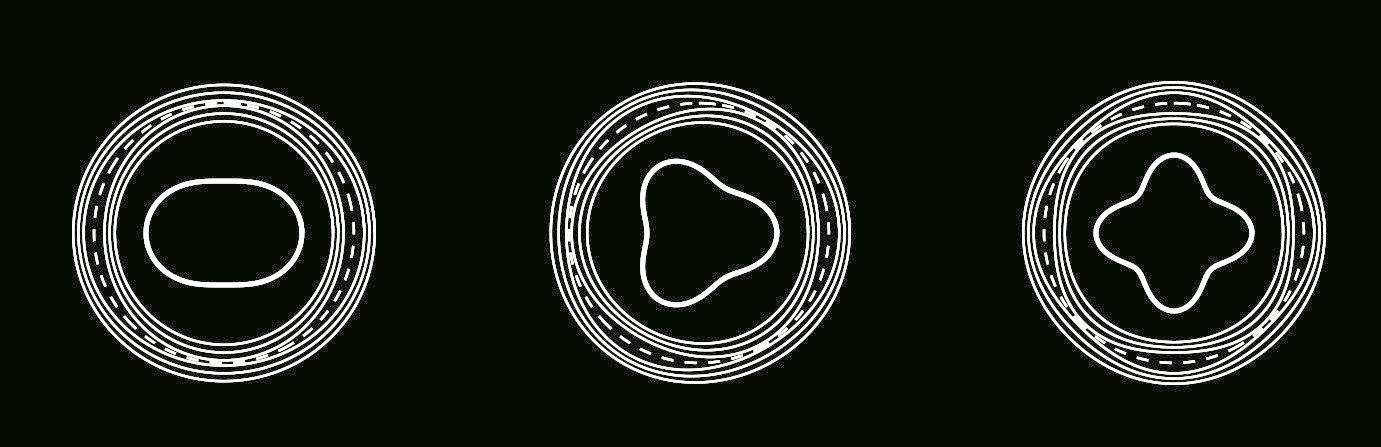 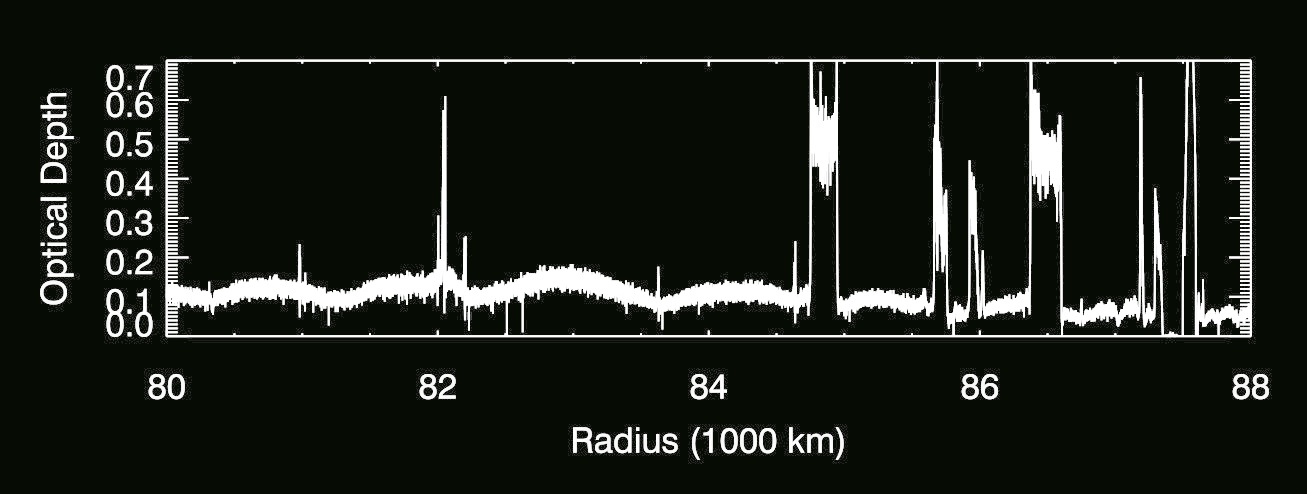 m=3
m=4
For several waves, the derived mode-number is close to the predicted value,
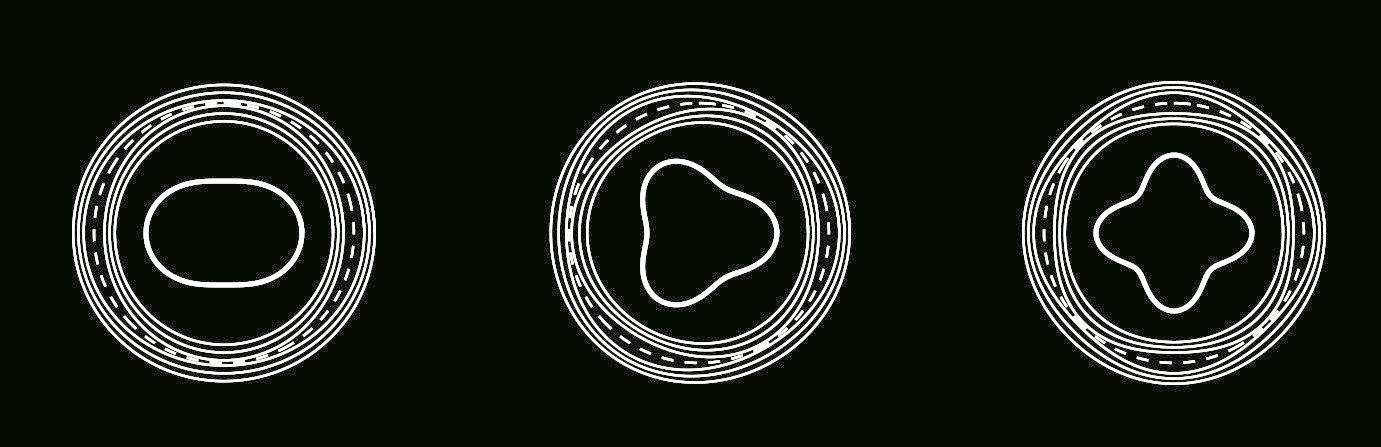 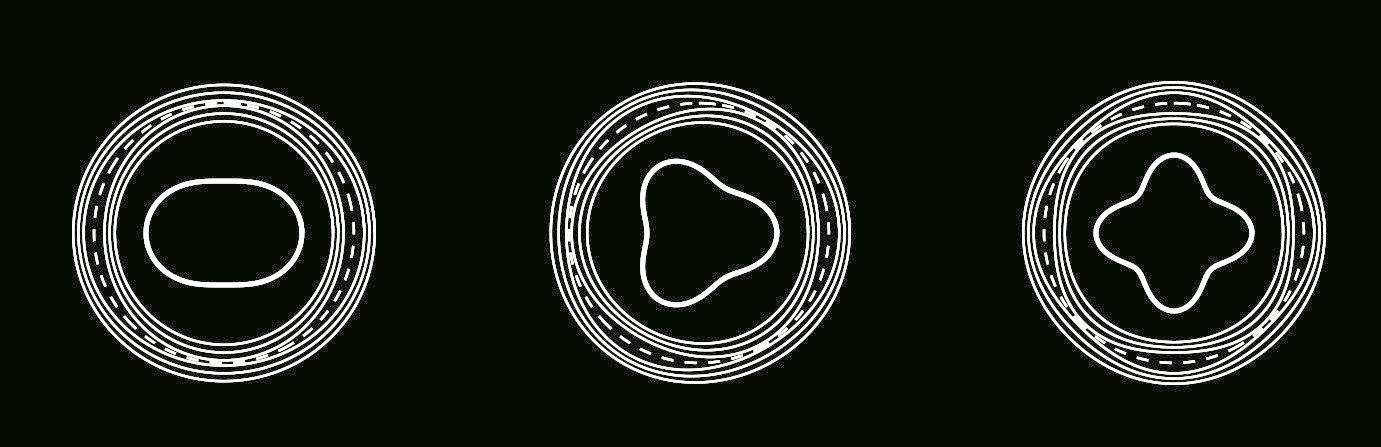 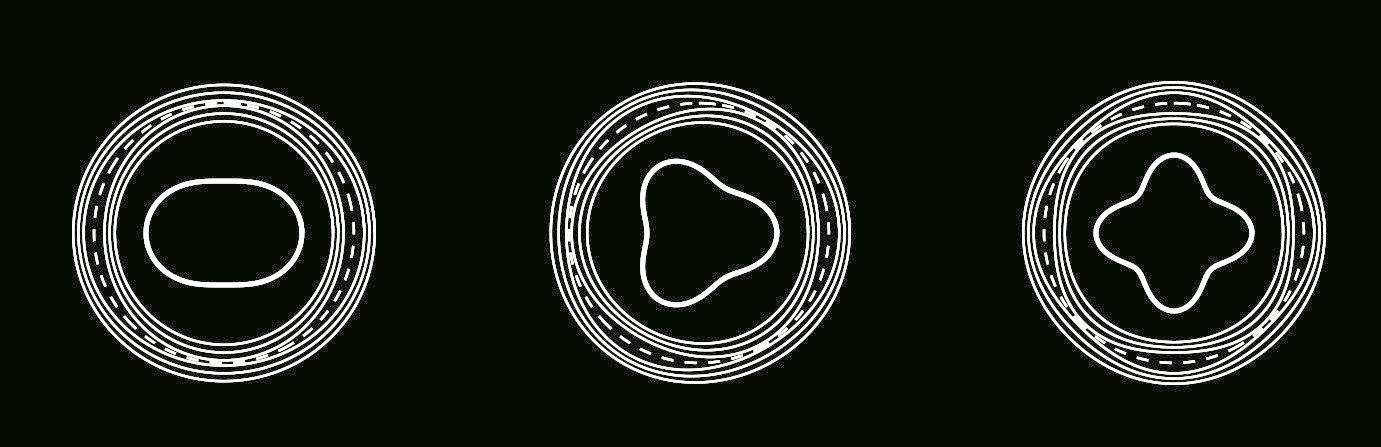 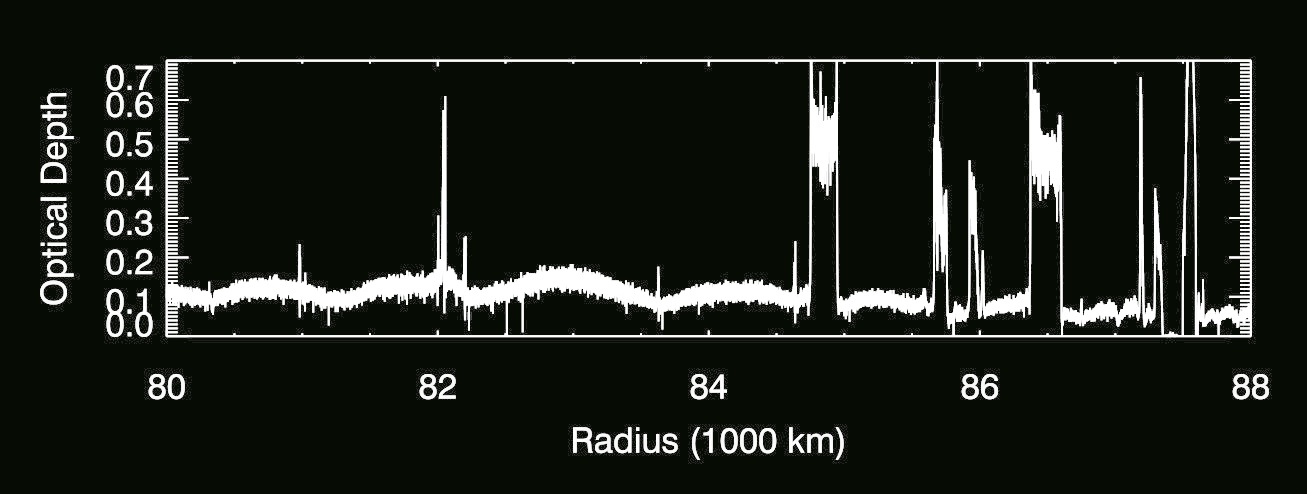 m=2
m=3
m=4
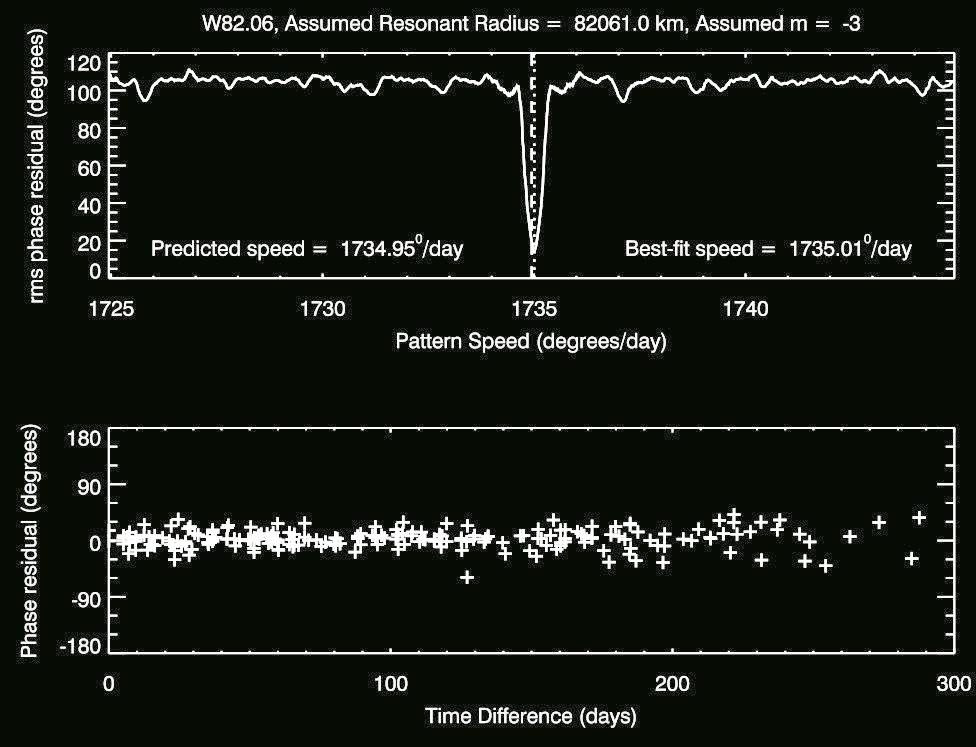 For several waves, the derived mode-number is close to the predicted value, but there appear to be multiple waves generated by resonances with the
    m = 2 and m = 3 modes!
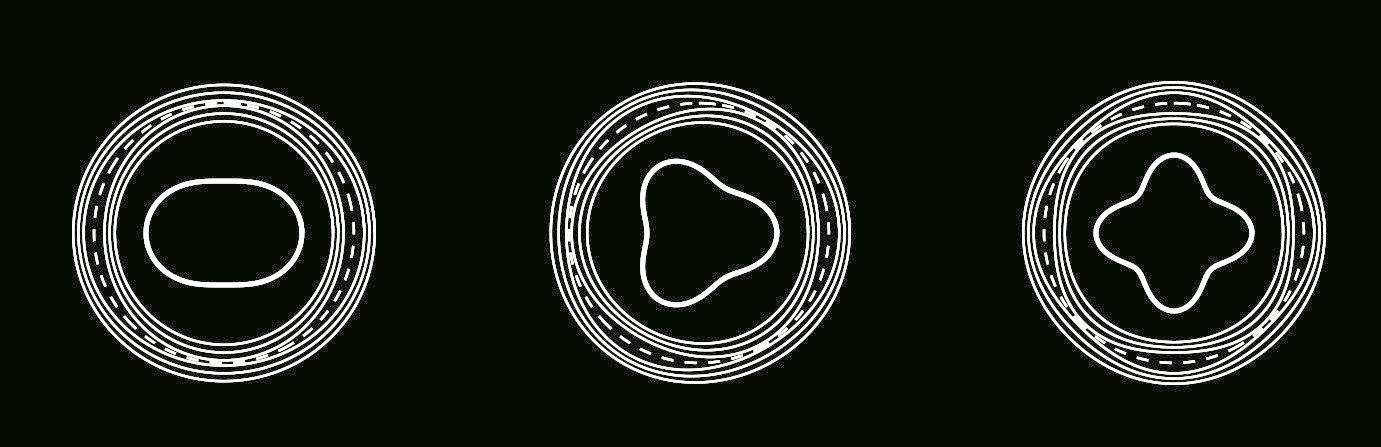 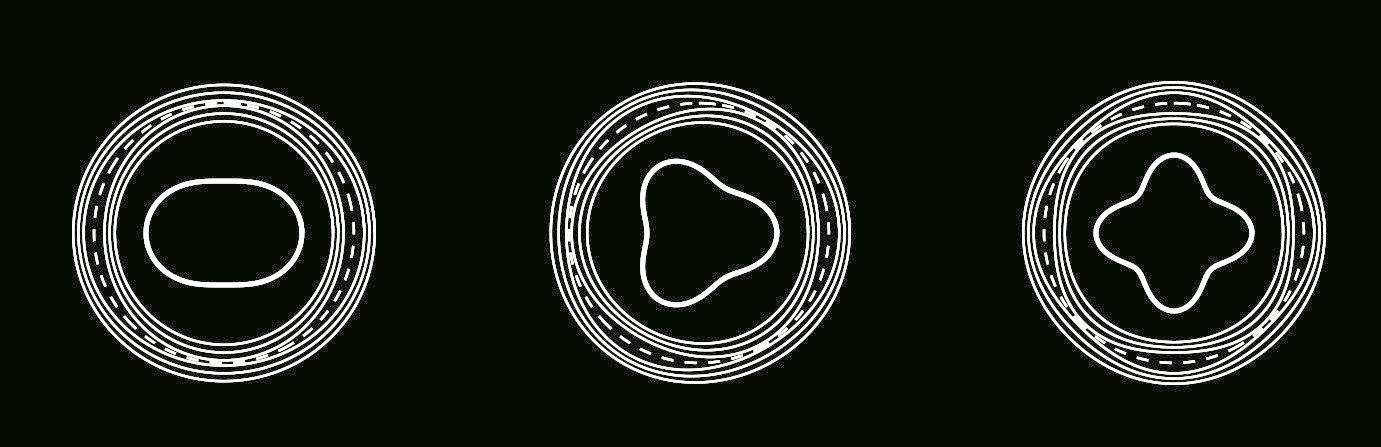 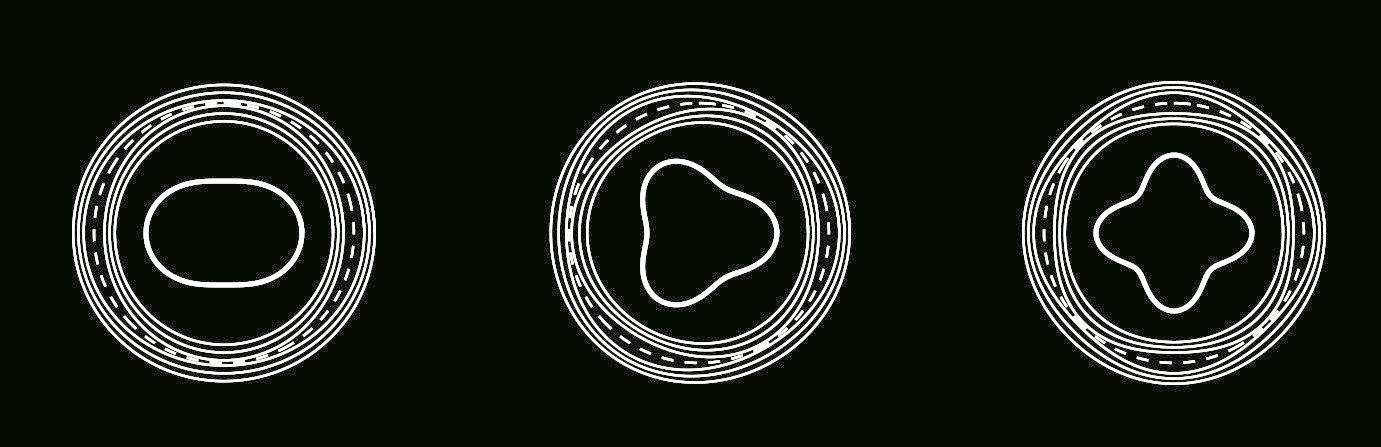 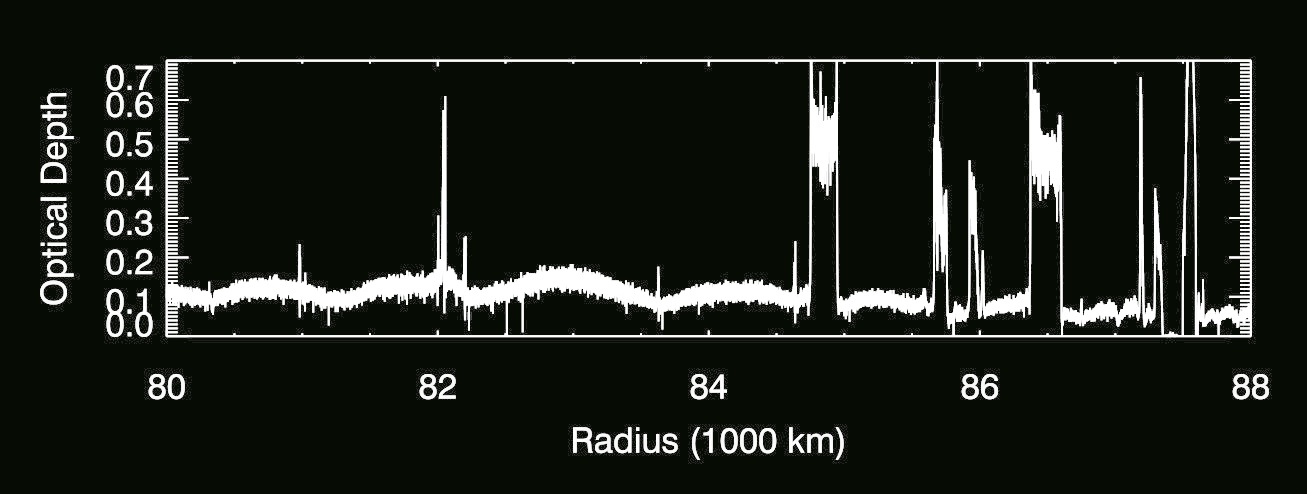 m=2
m=3
m=3
m=3
m=4
m=2
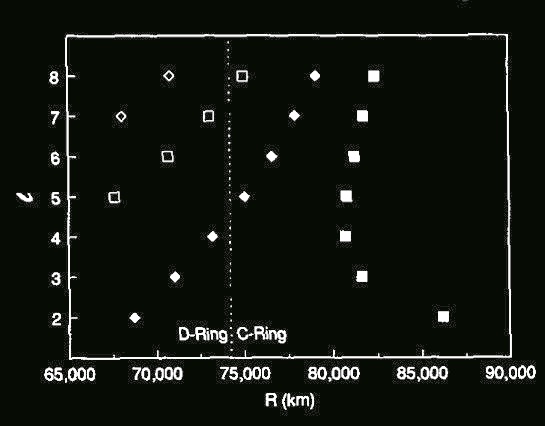 Figure 4 from Marley and Porco 1983
Marley and Porco also predicted additional resonances with m=5,6,7,8 and 9 in this region.
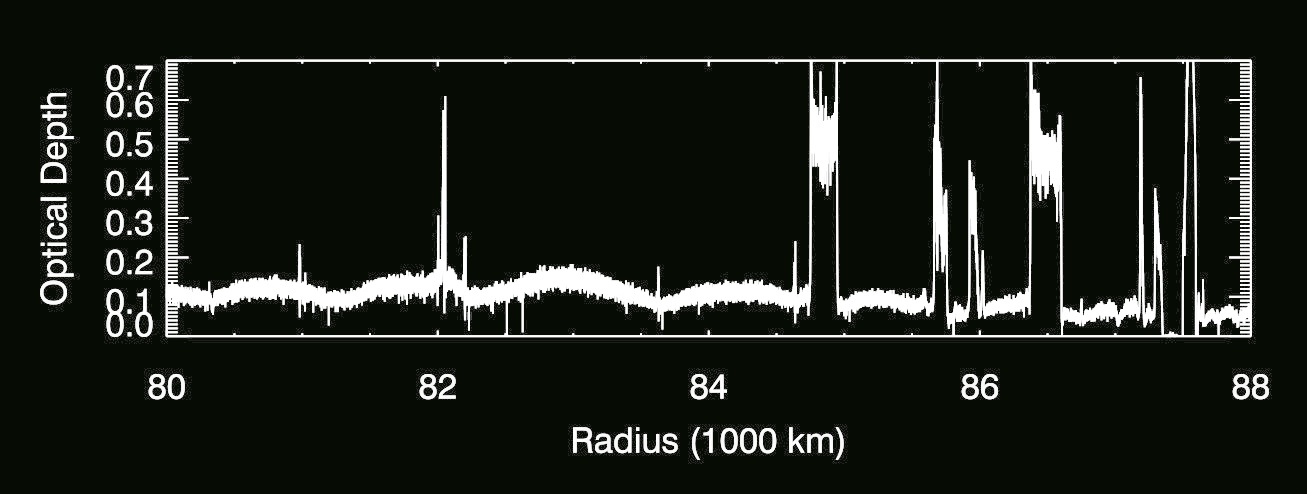 m=2
m=3
m=3
m=3
m=4
m=2
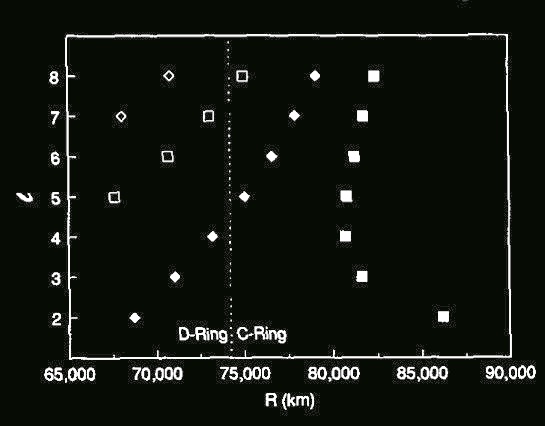 Figure 4 from Marley and Porco 1983
Marley and Porco also predicted additional resonances with m=5,6,7,8 and 9 in this region, but a comprehensive search has only uncovered m=10 thus far

Something is odd about the excitation spectrum of Saturn’s normal modes
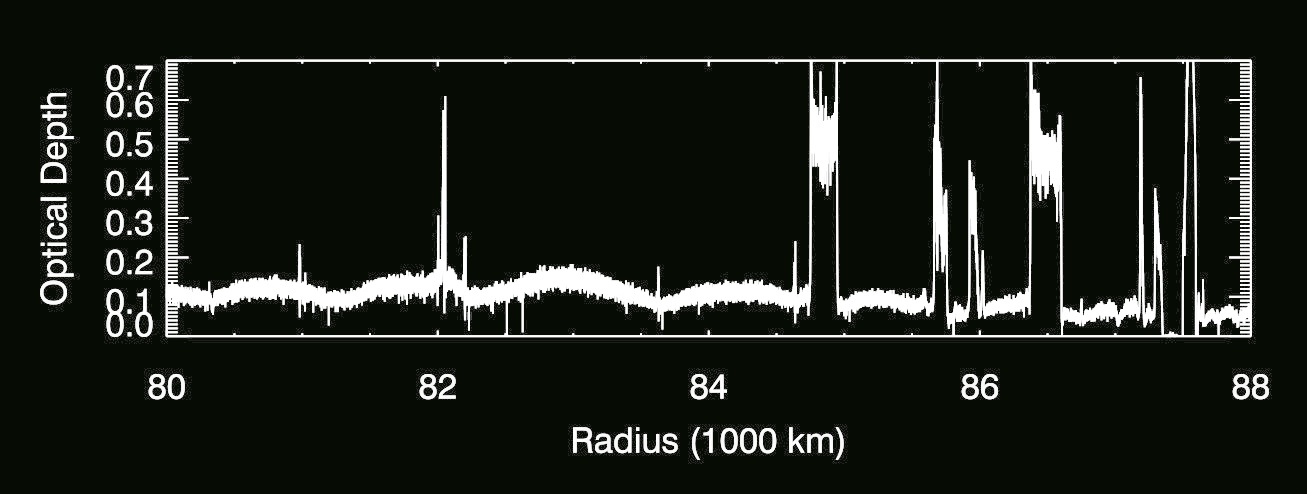 m=2
m=3
m=3
m=3
m=4
m=2
m=10
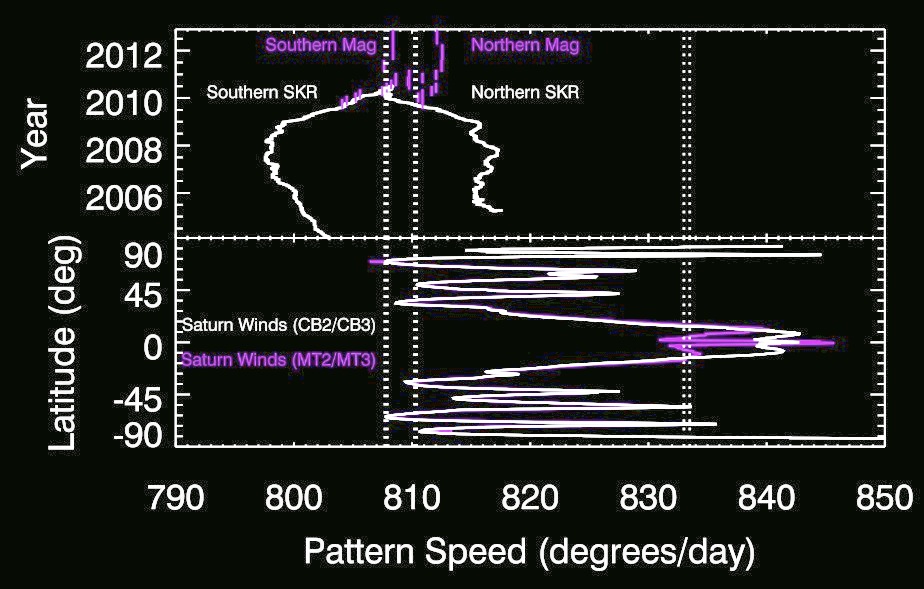 We have also found five waves with pattern speeds between 8050/day and 8350/day , which are close to Saturn’s rotation rate
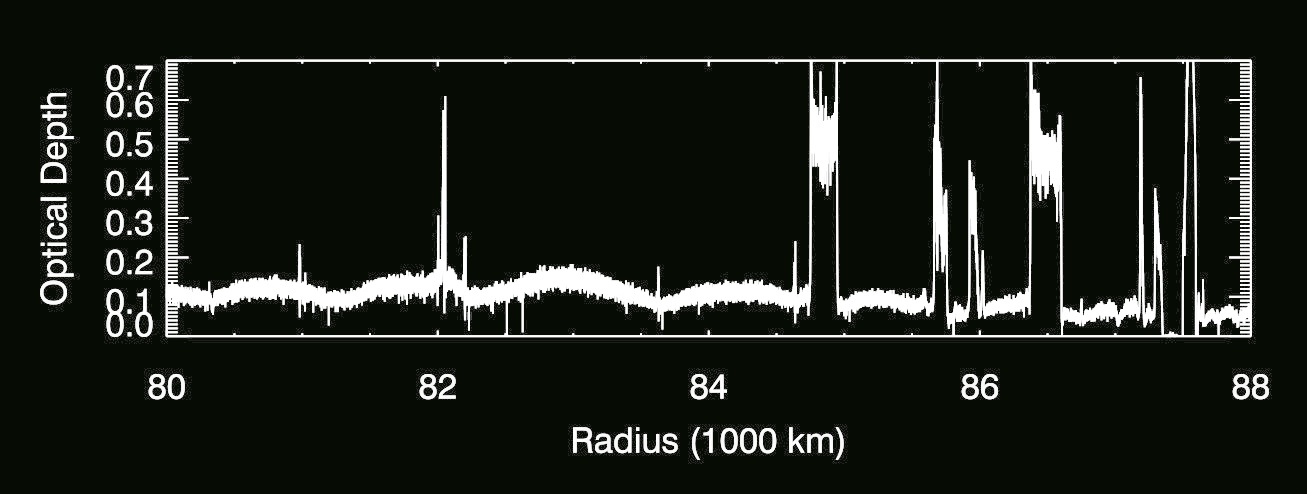 m=+3
m=+3
m=2
m=3
m=3
m=3
m=4
m=2
m=10
Finally, we found a very strange, “backwards” wave that appears to be an m=1 wave with a pattern speed equal to twice the local  orbital speed
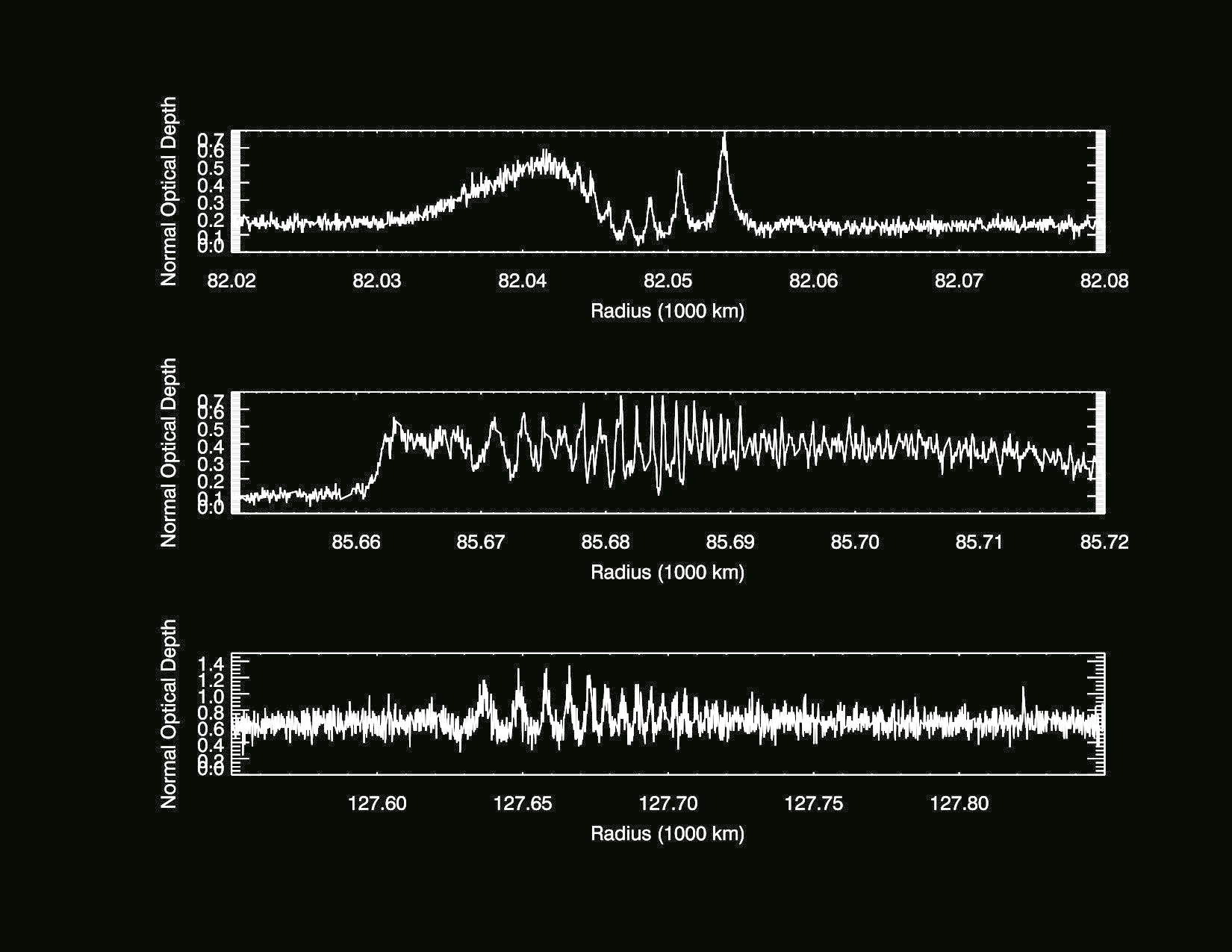 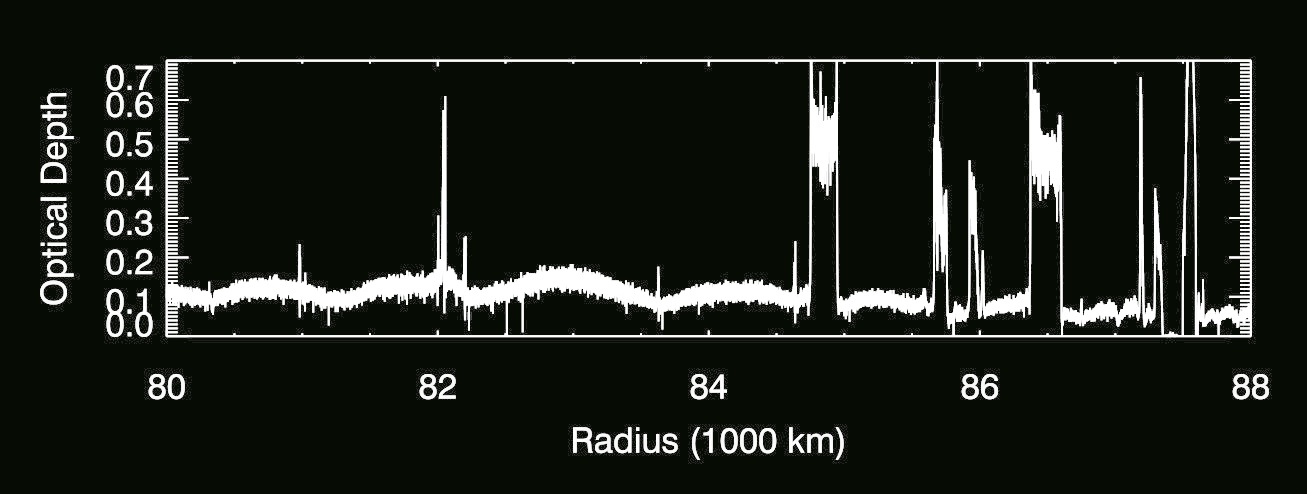 m=+3
m=+3
m=1
m=2
m=3
m=3
m=3
m=4
m=2
m=10
Wave with pattern speed greater than local orbital rate
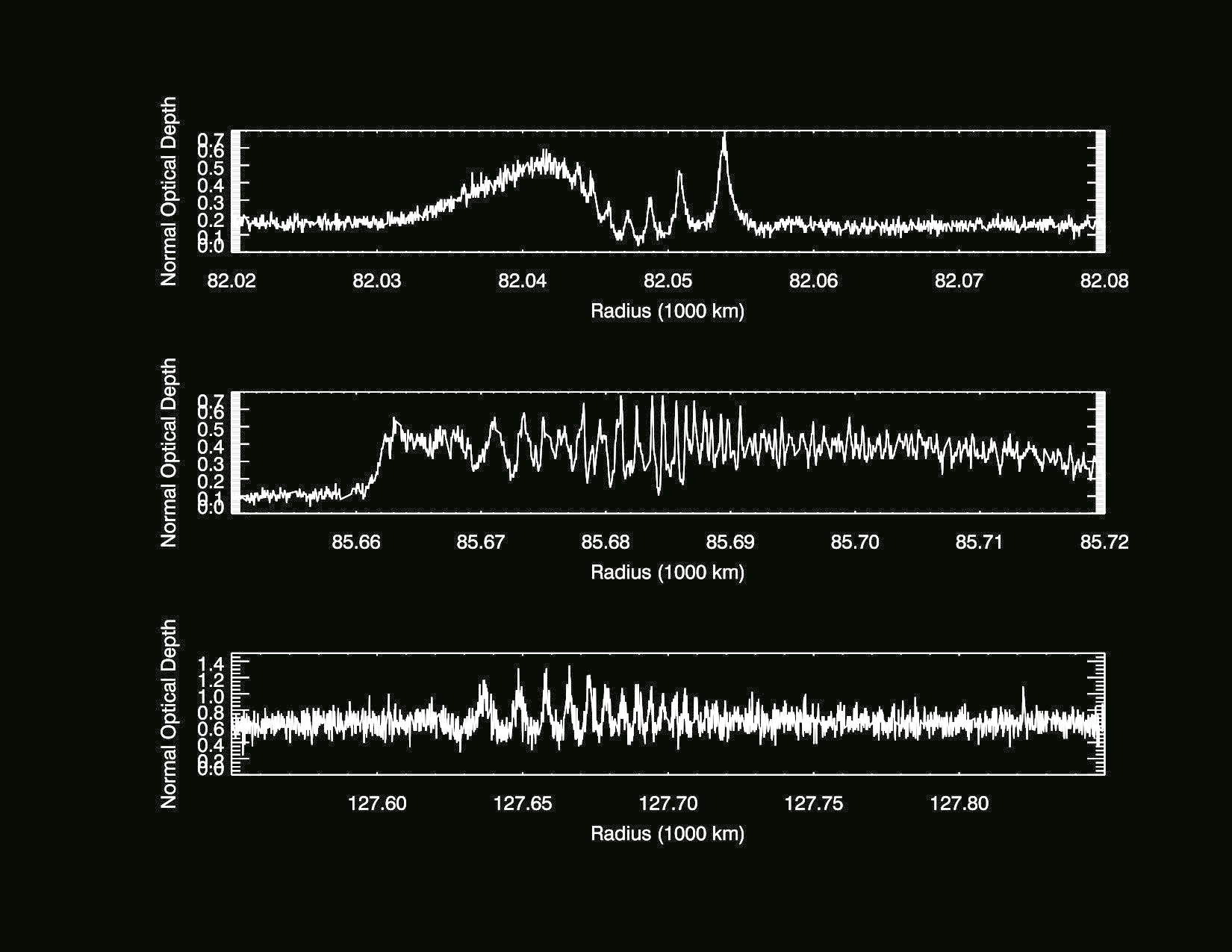 Outer Lindblad Resonace
Wave with pattern speed greater than local orbital rate?
Wave with pattern speed less than local orbital rate
Inner Lindblad Resonace
This wave appears to be drifting steadily inwards 
at a rate of  0.8 km/year
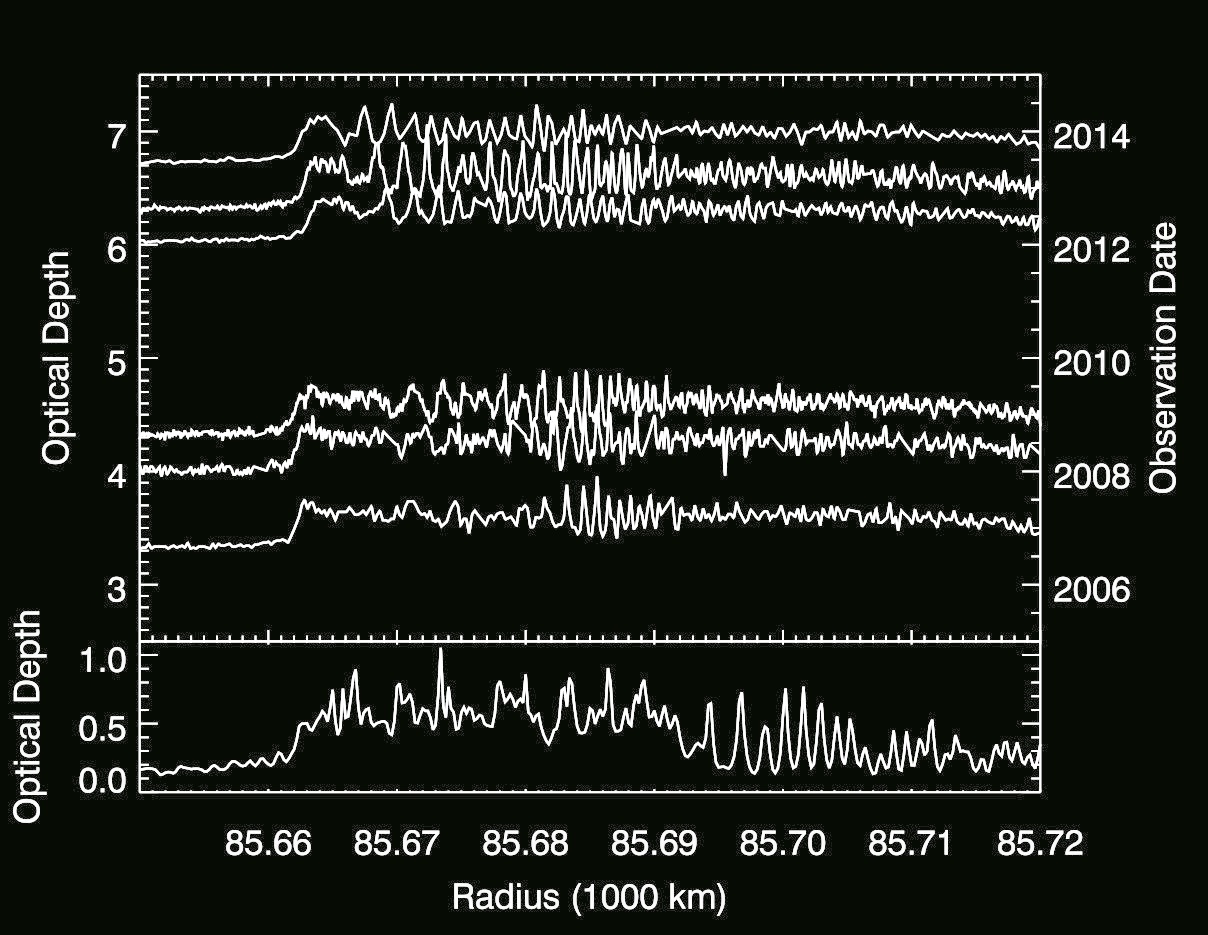 Cassini
Voyager
The group velocity of density waves is 
vg = πGσ/κ = 0.26 km/year(σ/1g/cm2)
So the resonance is moving faster than the wave!
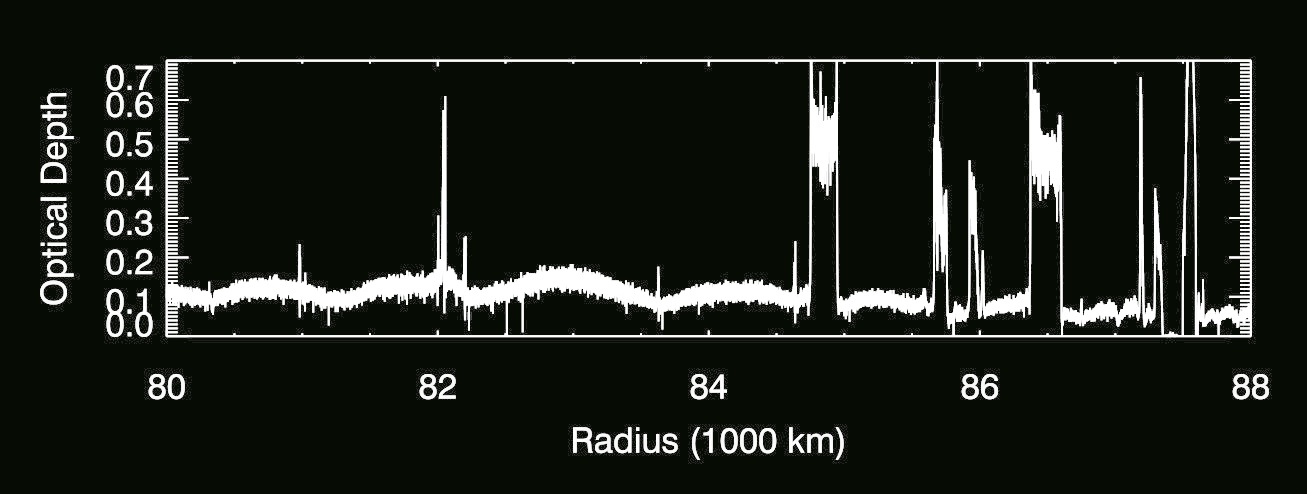 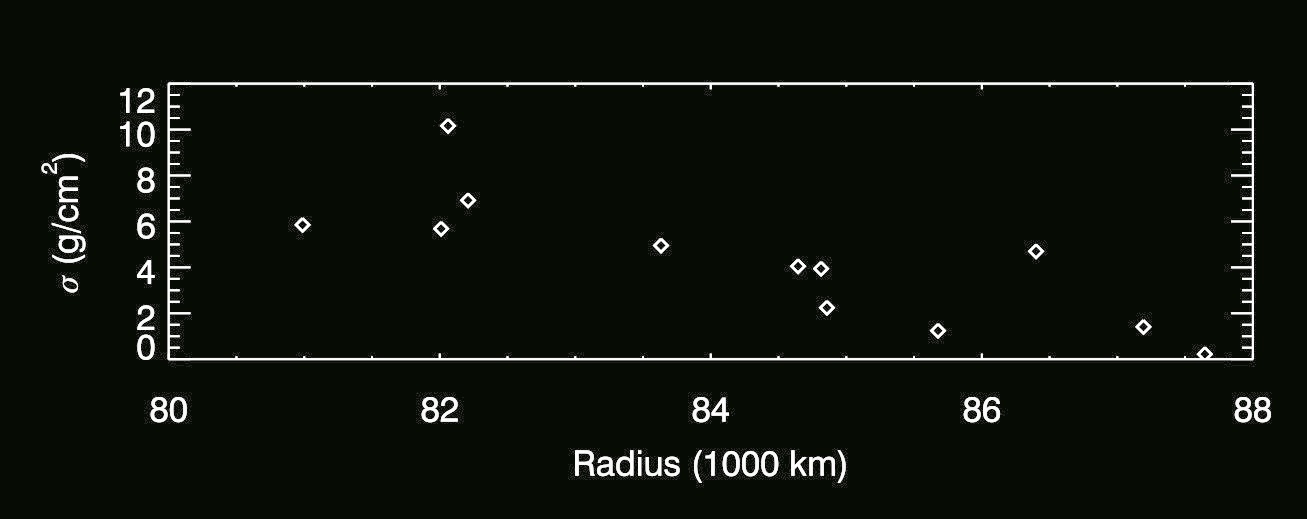 Normally, the wavelength of the density wave declines as it propagates away from the resonance
vg
vg
time
If the resonance location moves, the wave becomes distorted
vres
vg
vg
time
If the resonance location moves faster than the wave can propagate, the wave can be turned inside out.
vres
vg
vg
time
Summary:
The Dark Side of Saturn and the Rings
The C ring data suggests Saturn’s oscillations behave in unexpected ways

Oscillation Modes in Saturn are split

The m=10 mode is strongly excited

Something inside Saturn is changing
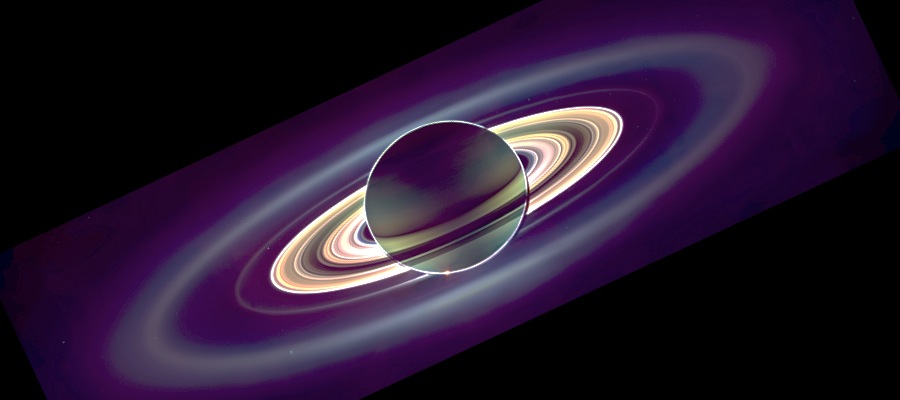 Stay Tuned!
Supplemental Material
Spot checks of particular pairs of occultation cuts confirm this result.
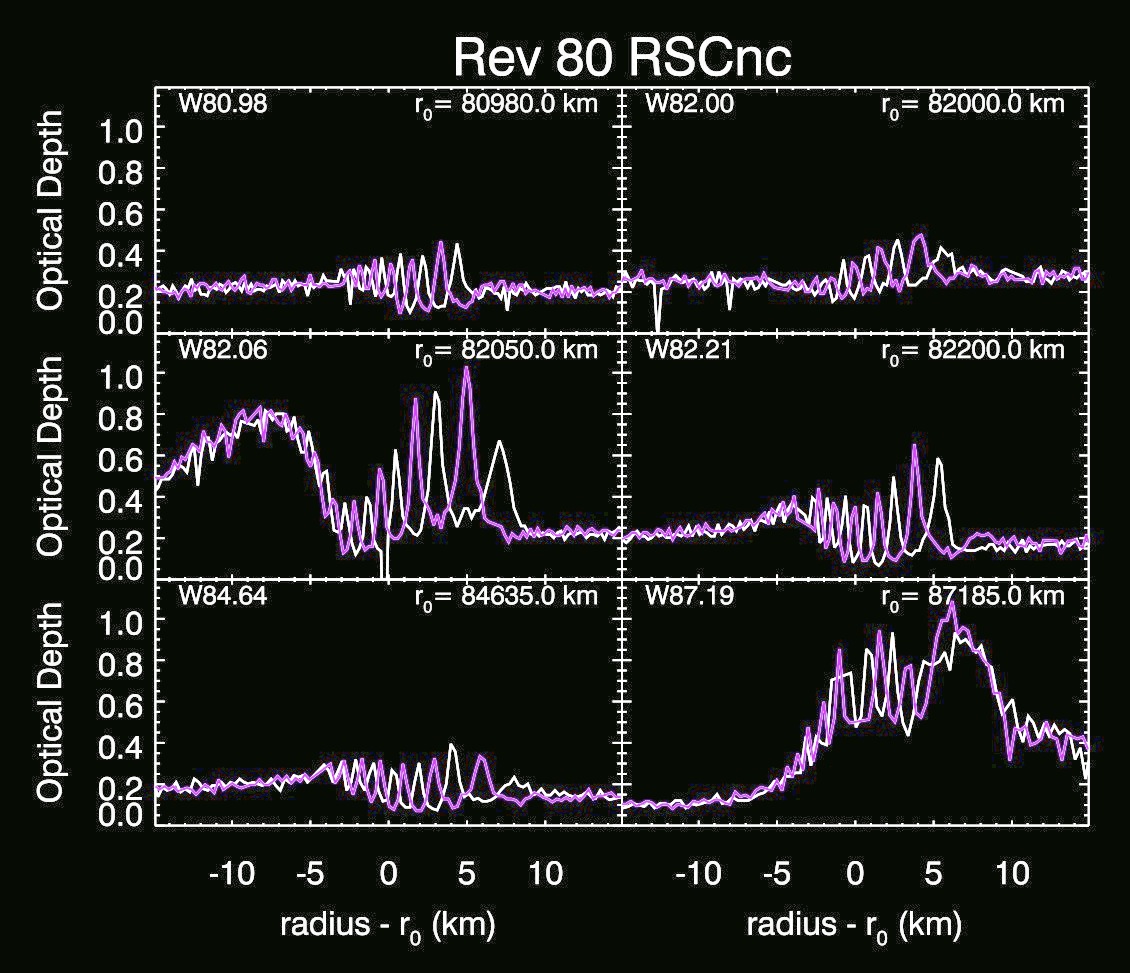 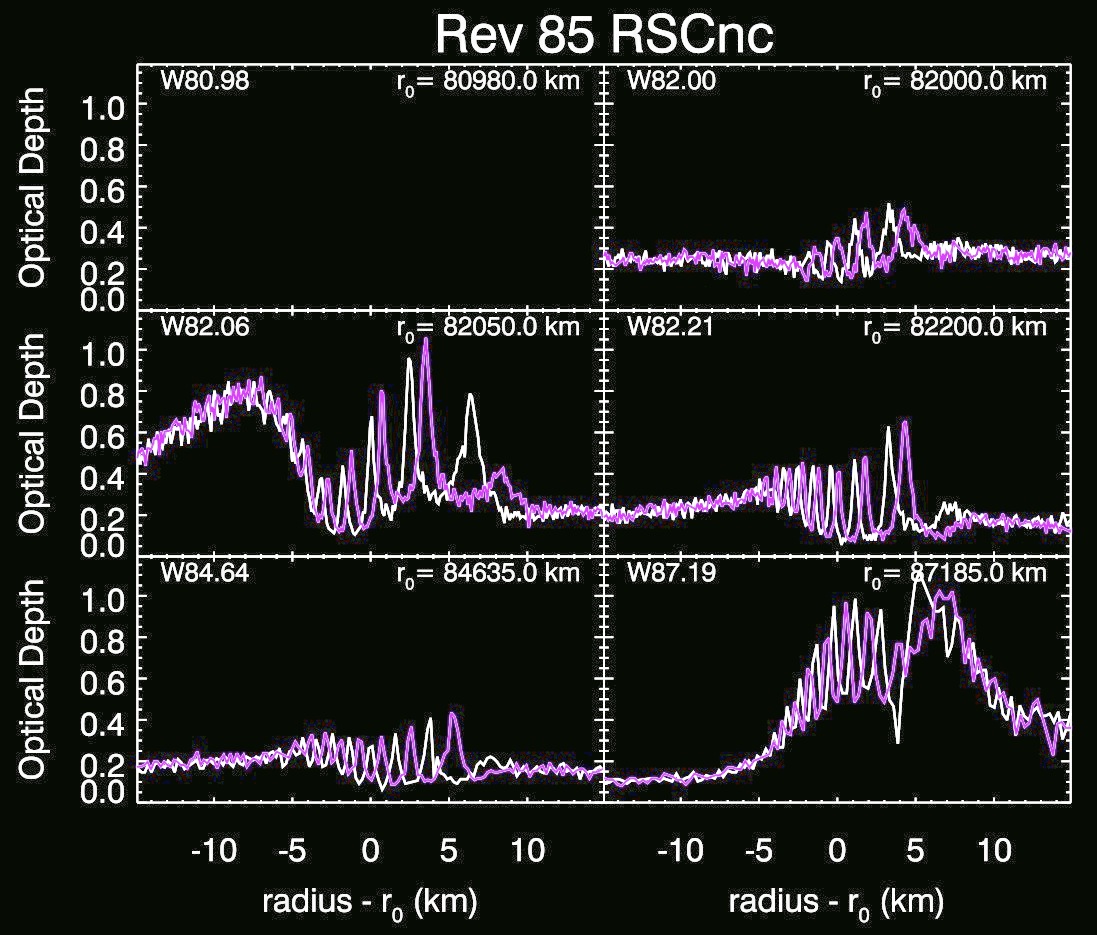 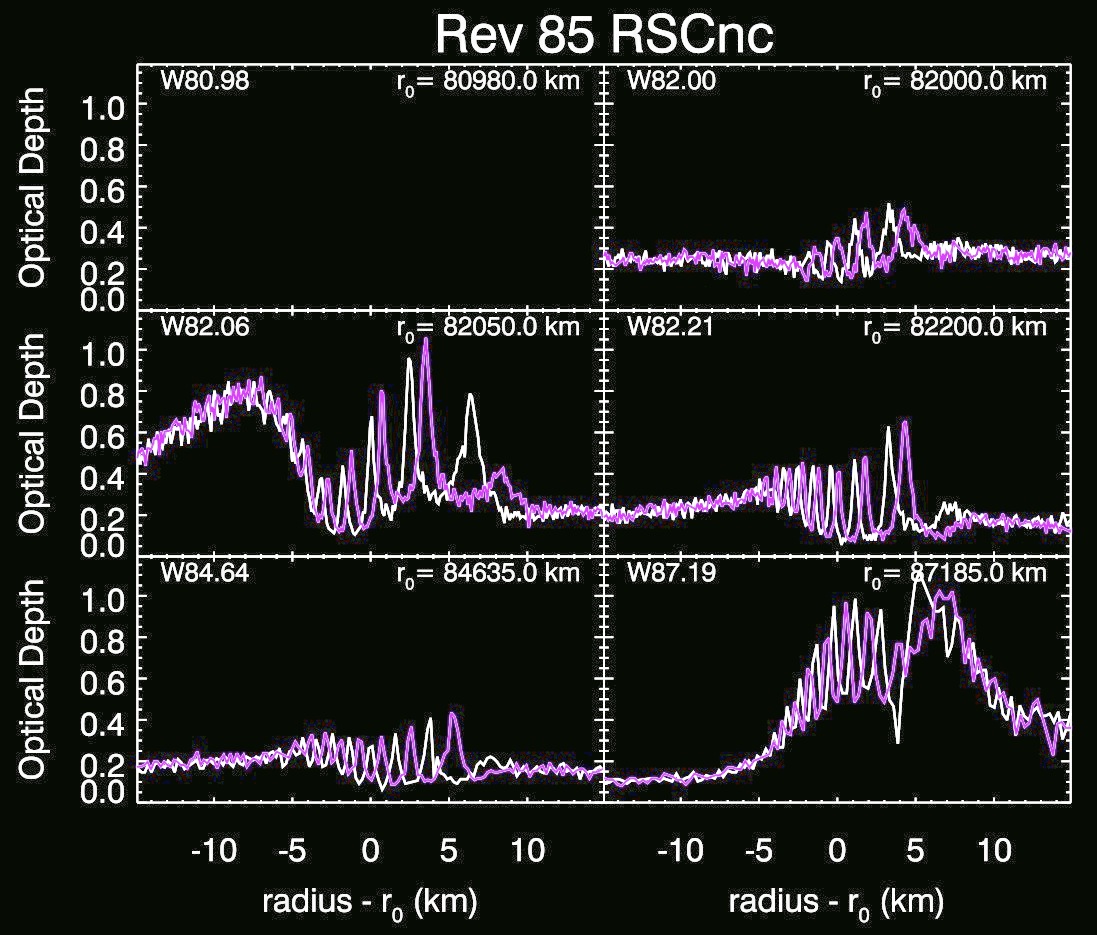 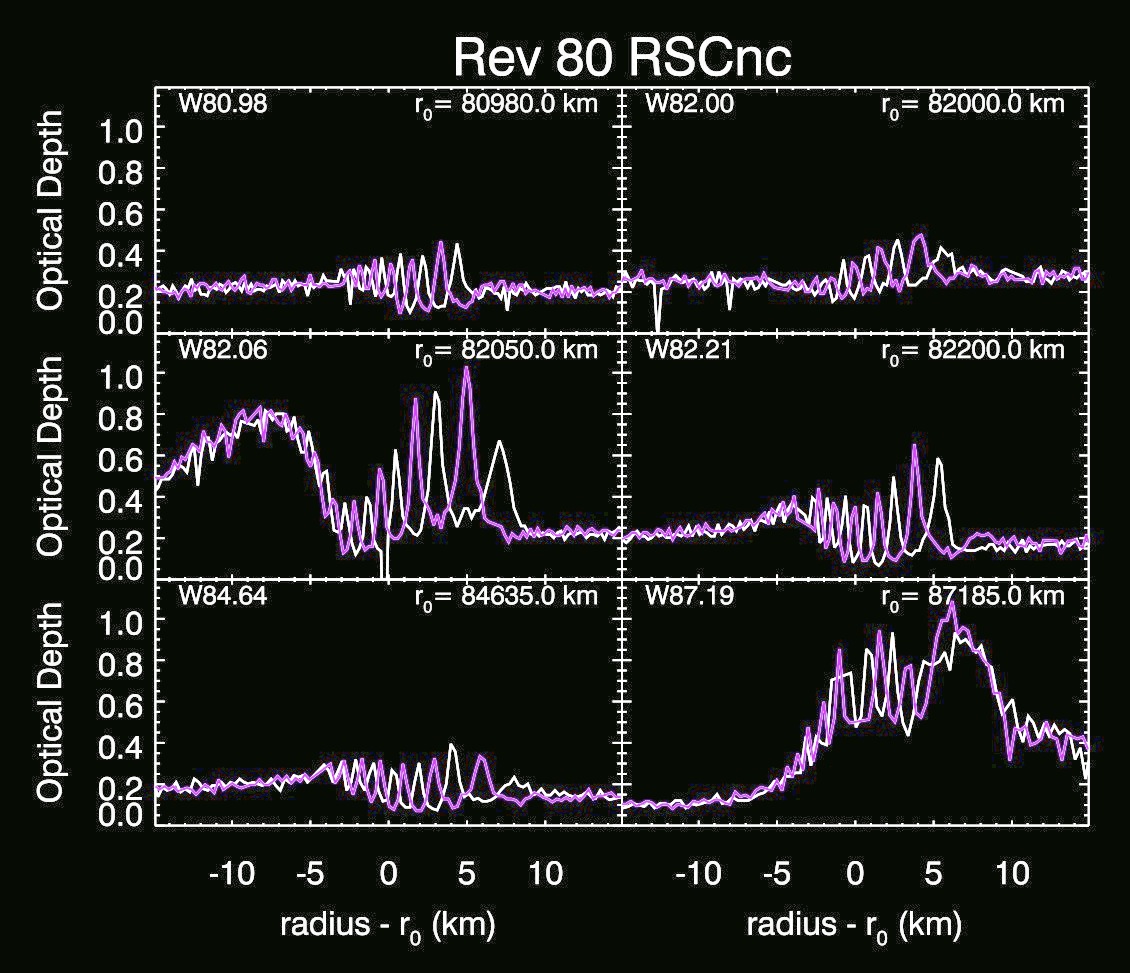 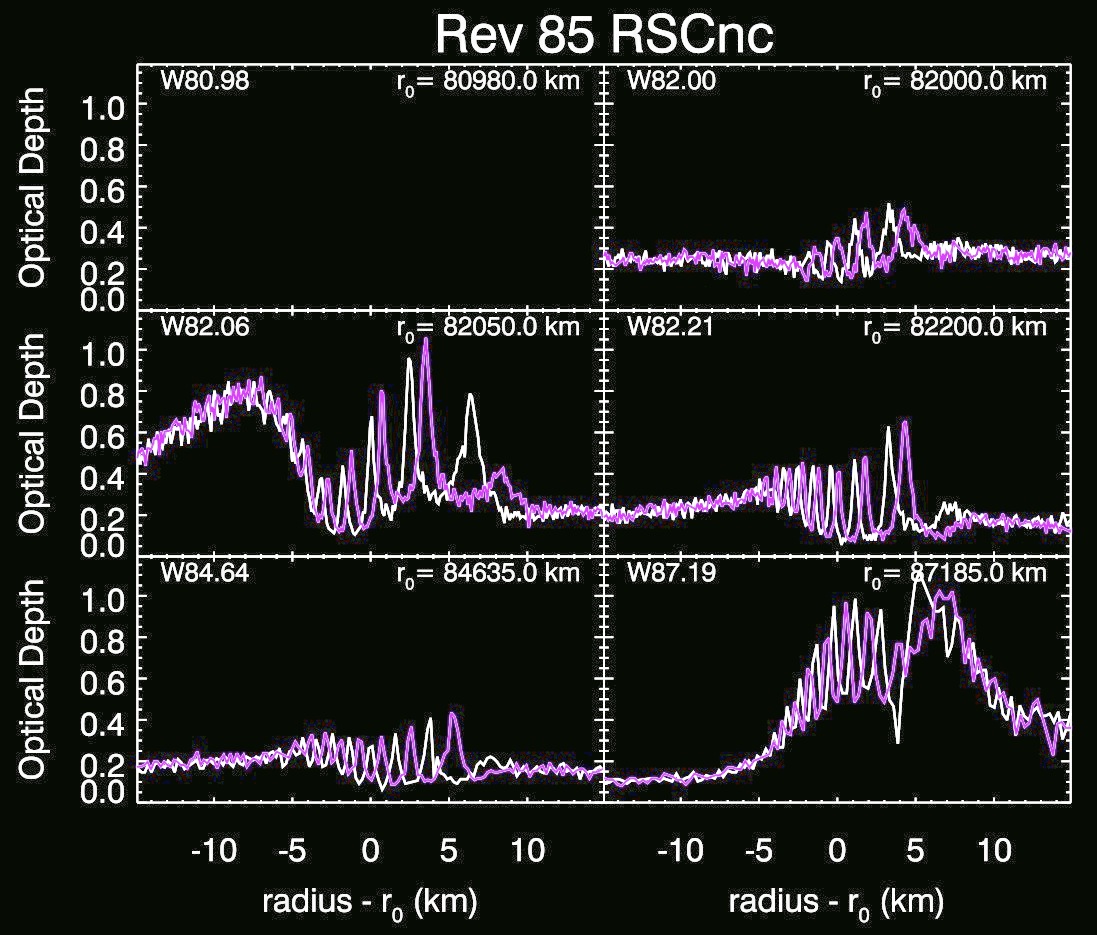 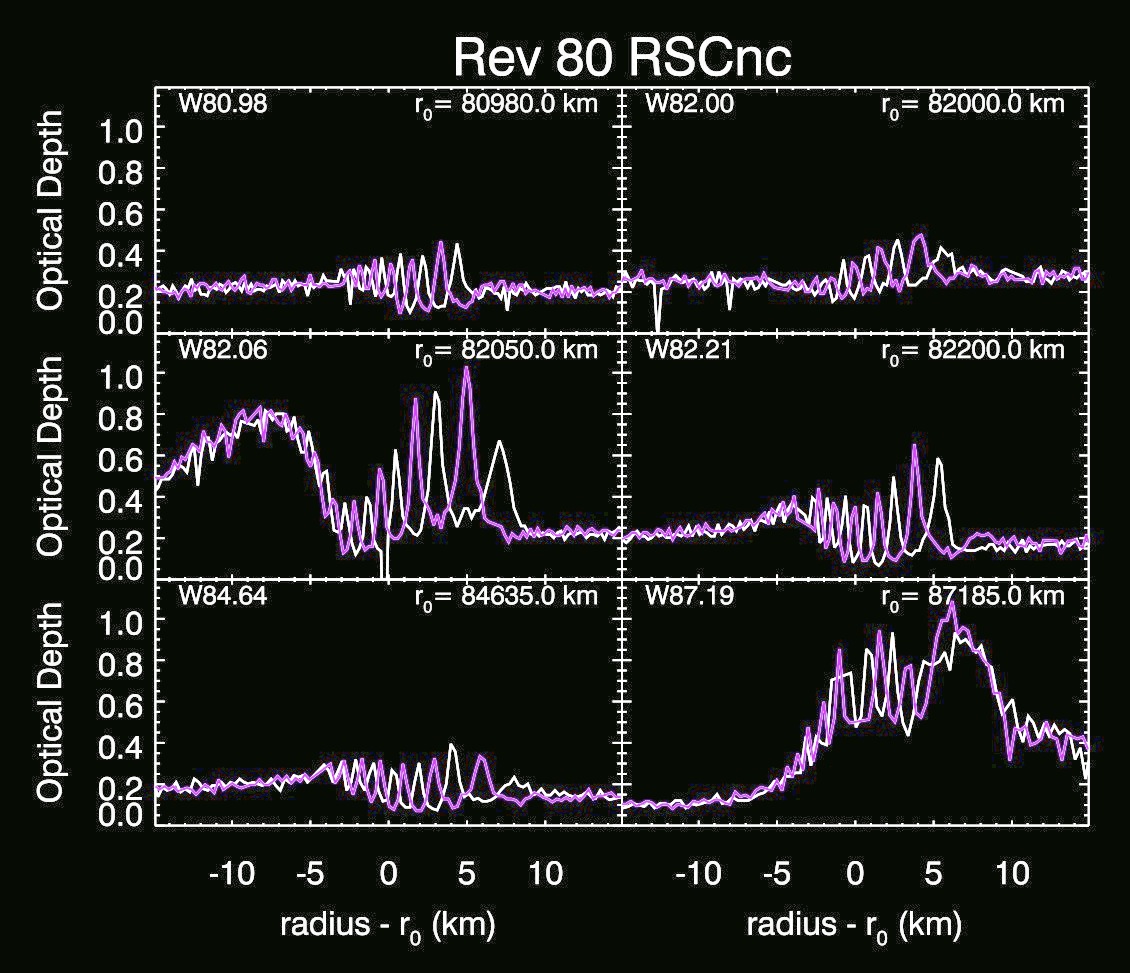 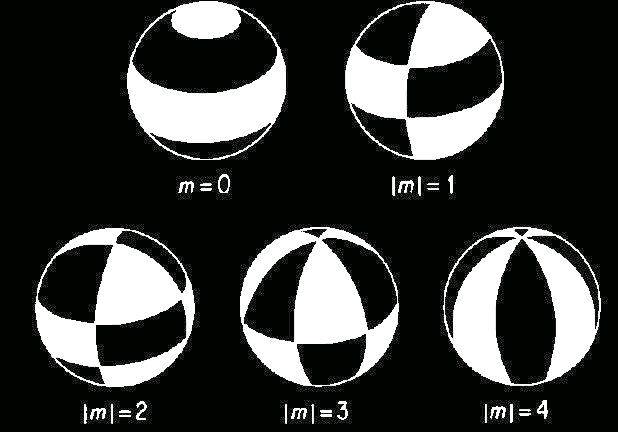 Previous calculations had shown that some of these resonances should  lie in the C ring.
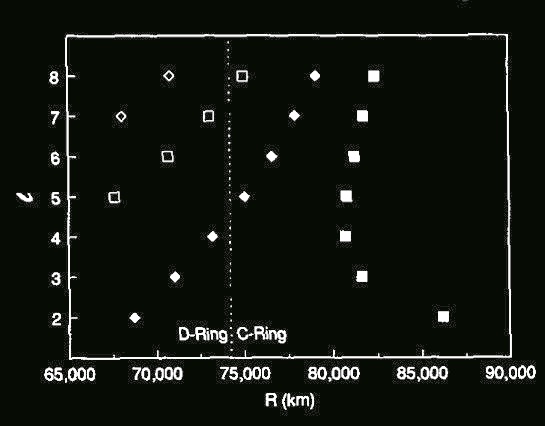 Figure 4 from Marley and Porco 1983
Organized motions can be produced by any periodic perturbing force
m – 1
m
Orbit period of ring particle  ≈           x Rotation period of perturbing force
Synodic period of the periodic force ≈ m x Epicyclic period of ring particle
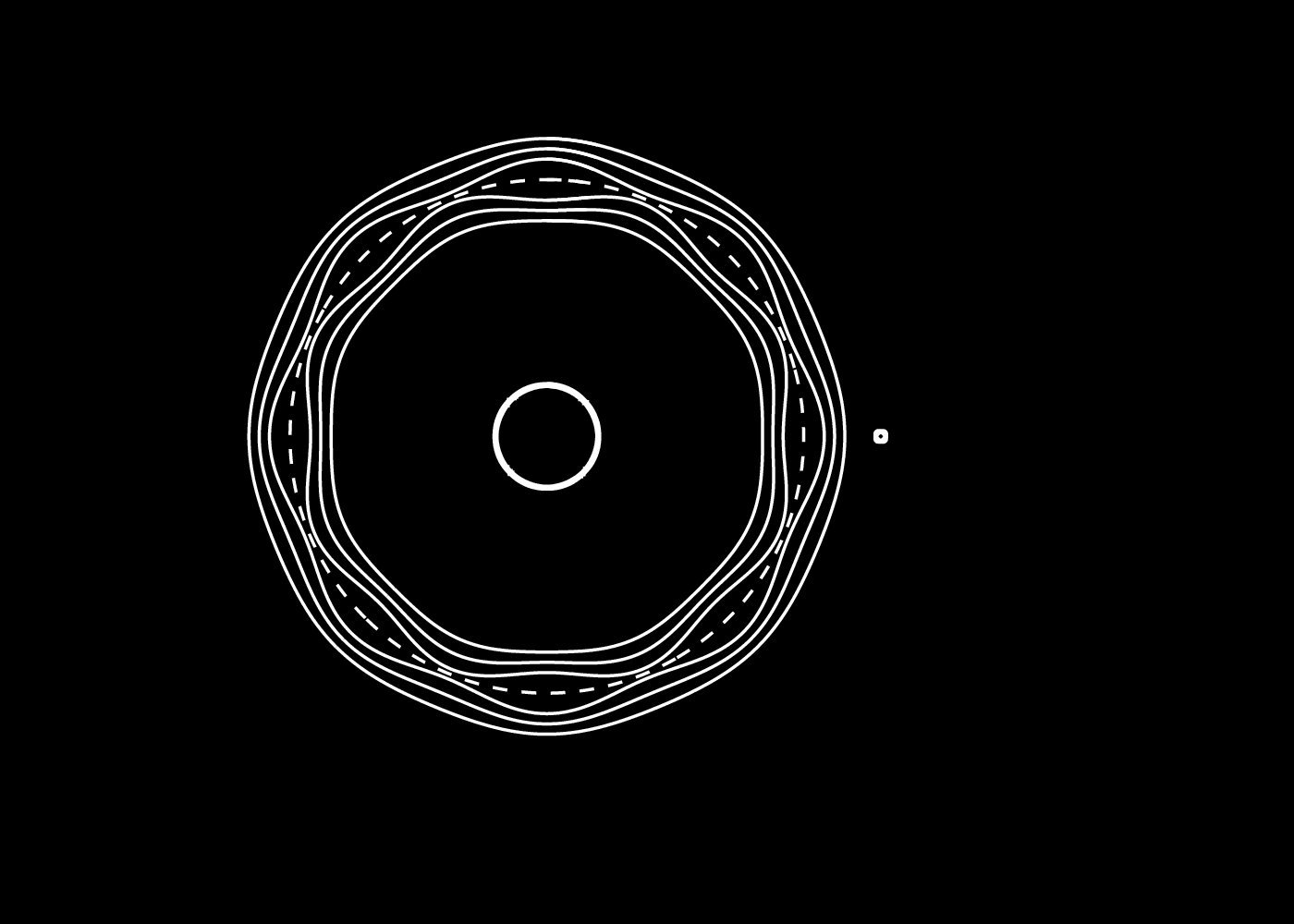 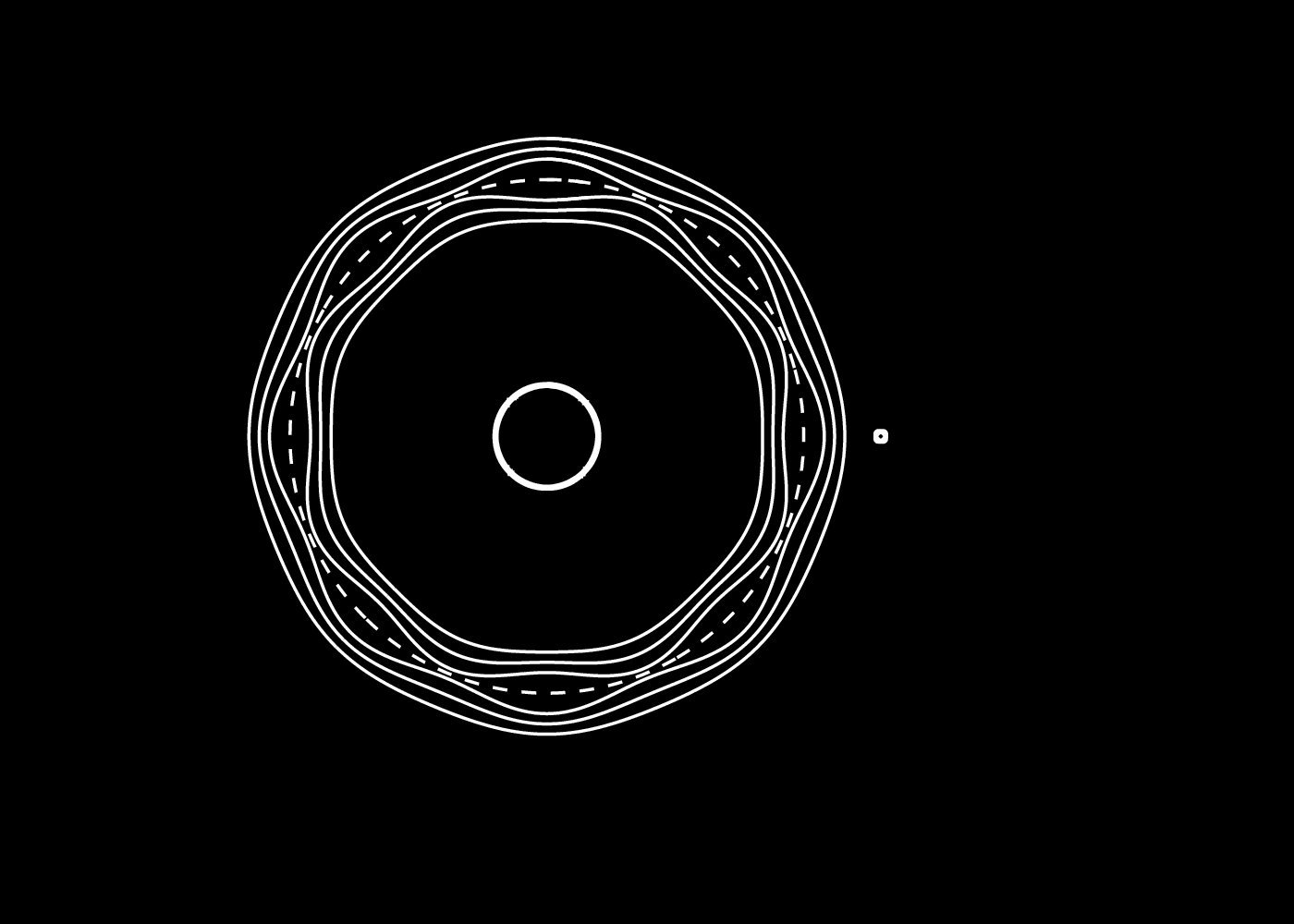 not to scale
Frame co-rotating with the perturbing force
Frame co-rotating with the moon
At this resonance, Mimas’ periodic perturbations produce patterns by organizing the radial motions of the ring particles
7
 8
Orbit period of ring particle  ≈           x Orbital period of moon
Time between ring-moon conjunctions ≈ 8 x Epicyclic period of ring particle
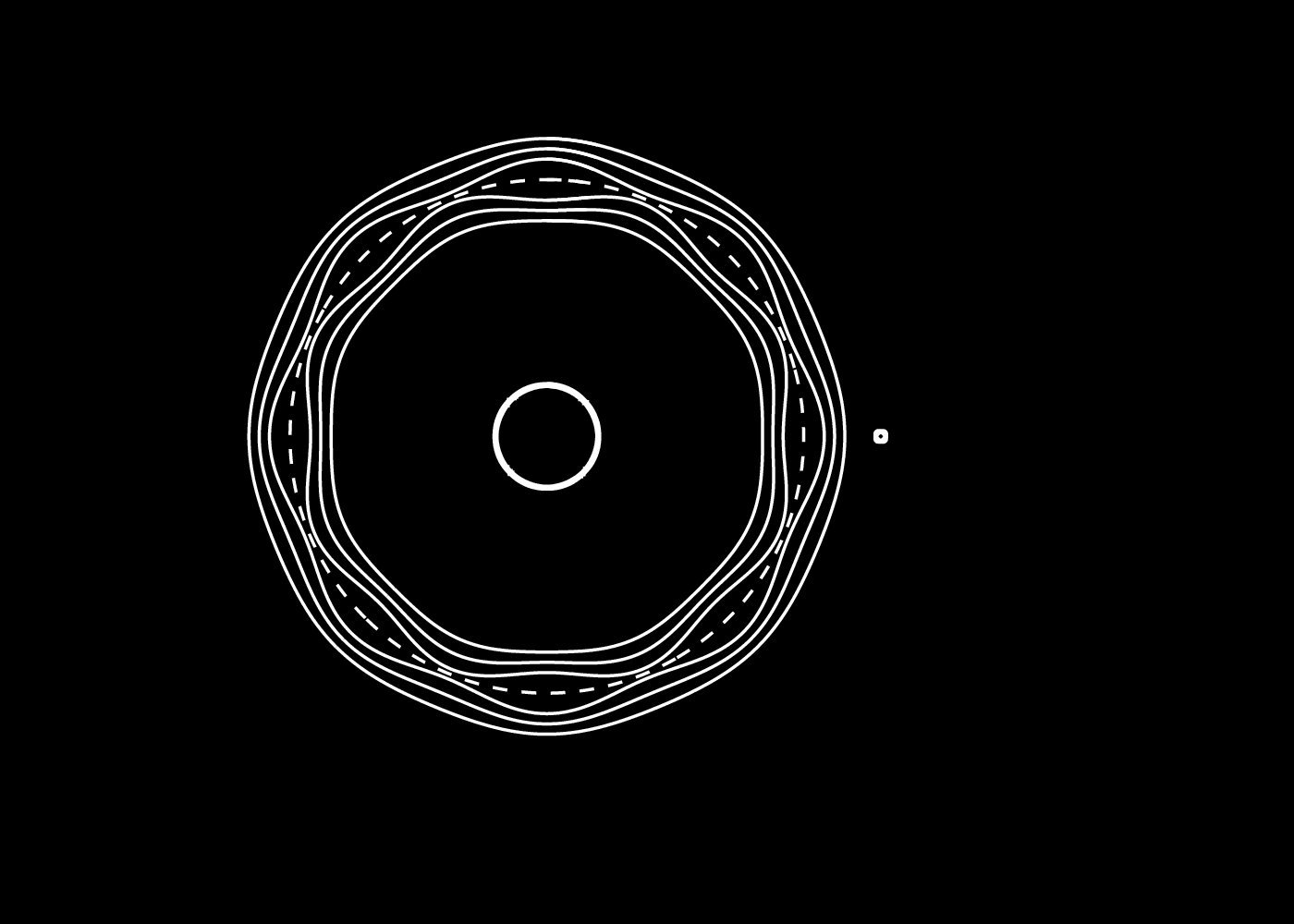 Frame co-rotating with the moon
Inertial frame
What happens at a (first order) Lindblad resonance?
m – 1
m
Orbit period of ring particle  ≈           x Orbital period of moon
m x Epicyclic period of ring particle  ≈  Period between ring-moon conjunctions
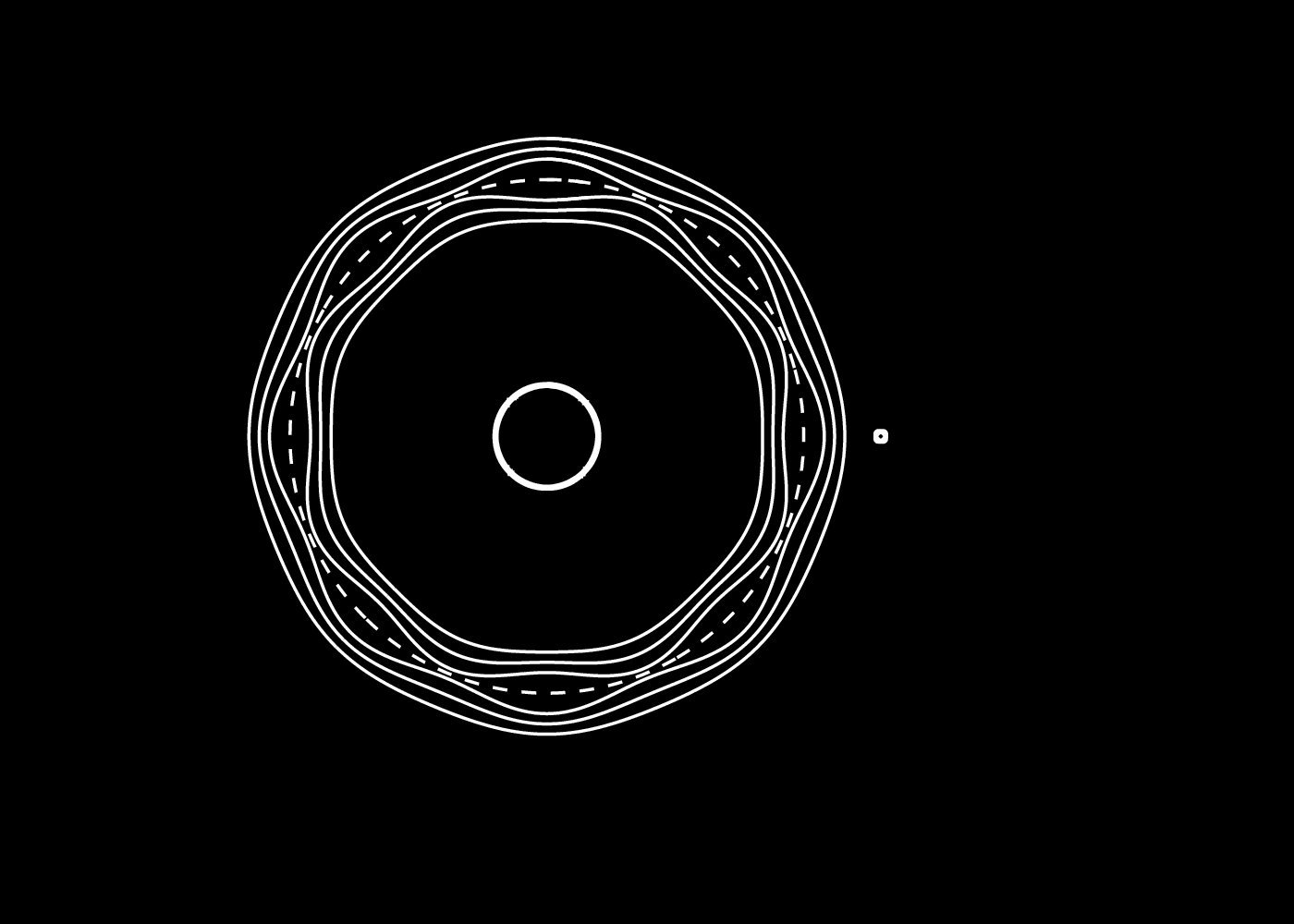 Frame co-rotating with the moon
 (assuming m=8)
Inertial frame
Given the occultation times and longitudes, we can predict what  δϕ we should observe if the pattern has a given number of arms, and compare that to the observed value of  δϕ
Outer Lindblad Resonances
Inner Lindblad Resonances
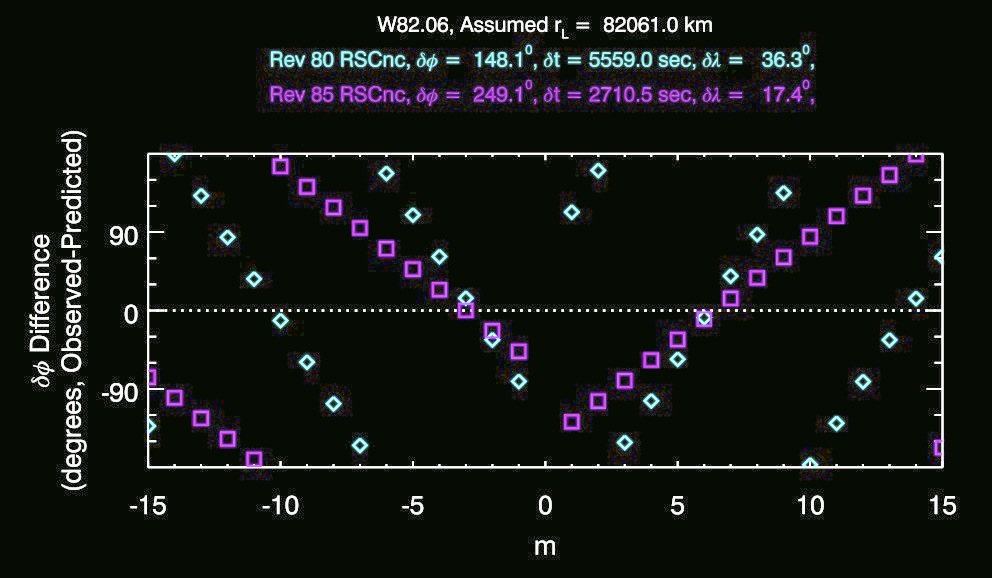 The internal structure of the giant planets can hold clues to how the solar system formed.
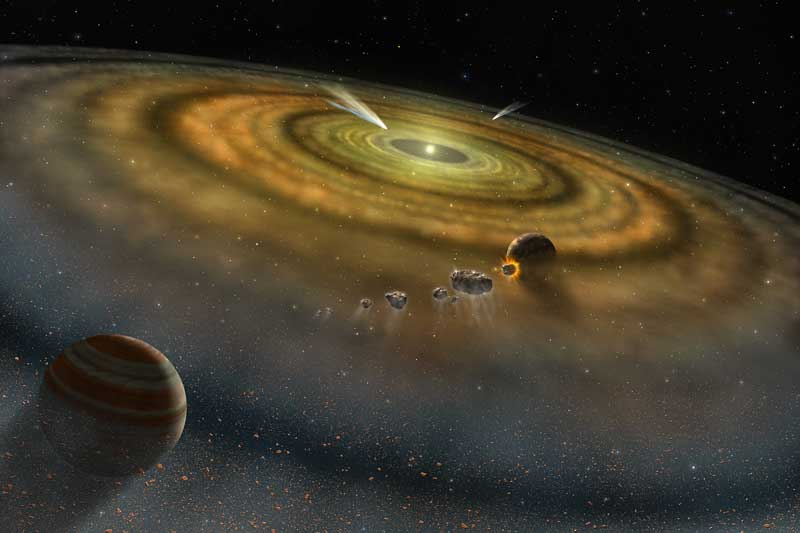 What happens at a (first order) Lindblad resonance?
m – 1
m
Orbit period of ring particle  ≈           x Orbital period of moon
m x Epicyclic period of ring particle  ≈  Period between ring-moon conjunctions
Frame co-rotating with the moon
 (assuming m=6)
Inertial frame
The A-ring spiral wave patterns are generated by Lindblad resonances
The strongest patterns are found at first-order resonances:
Moon’s orbit period ≈ m/(m-1) x Ring-particle’s orbit period
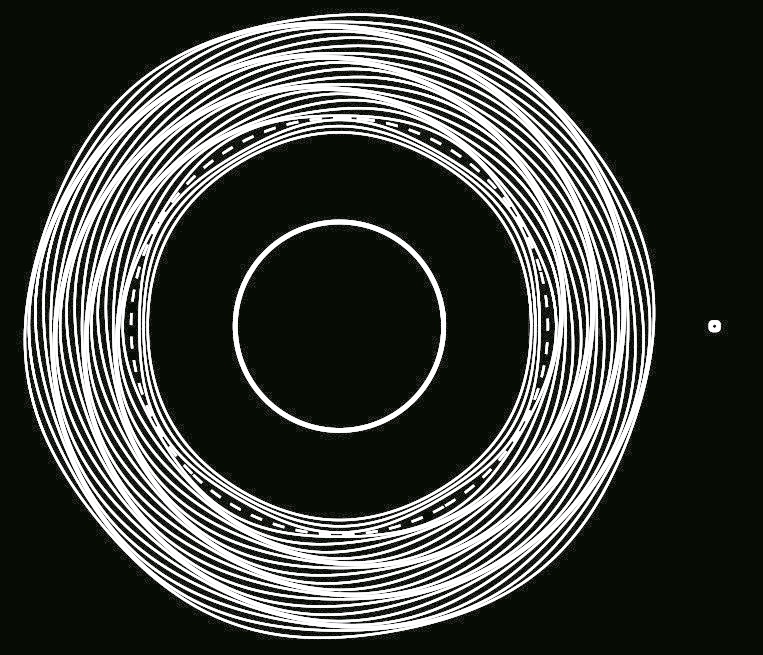 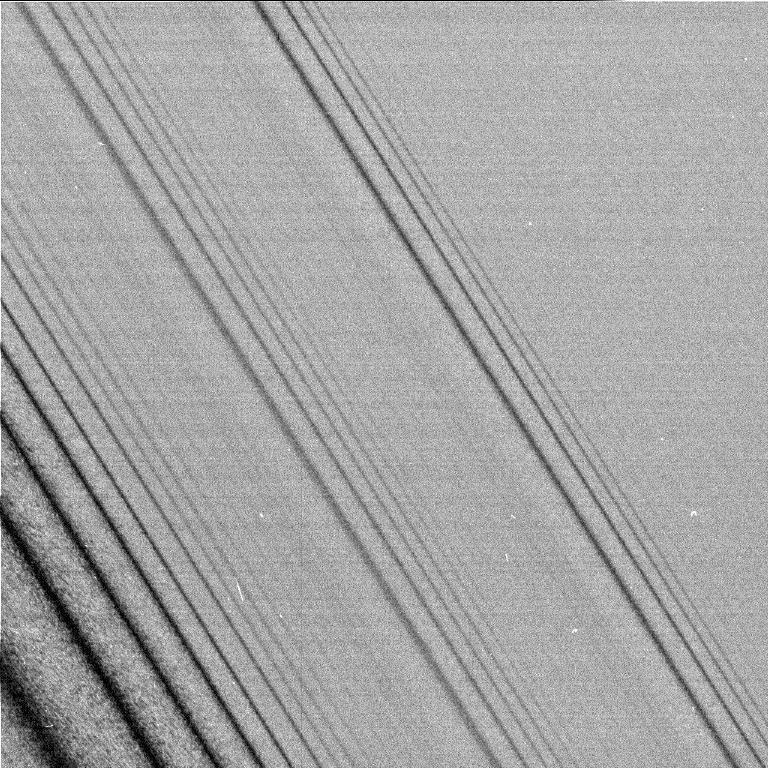 Ring Particle Orbital Period= 5/6 Janus’ Orbital Period
In dense rings, the resonant perturbations drive spiral waves through the ring